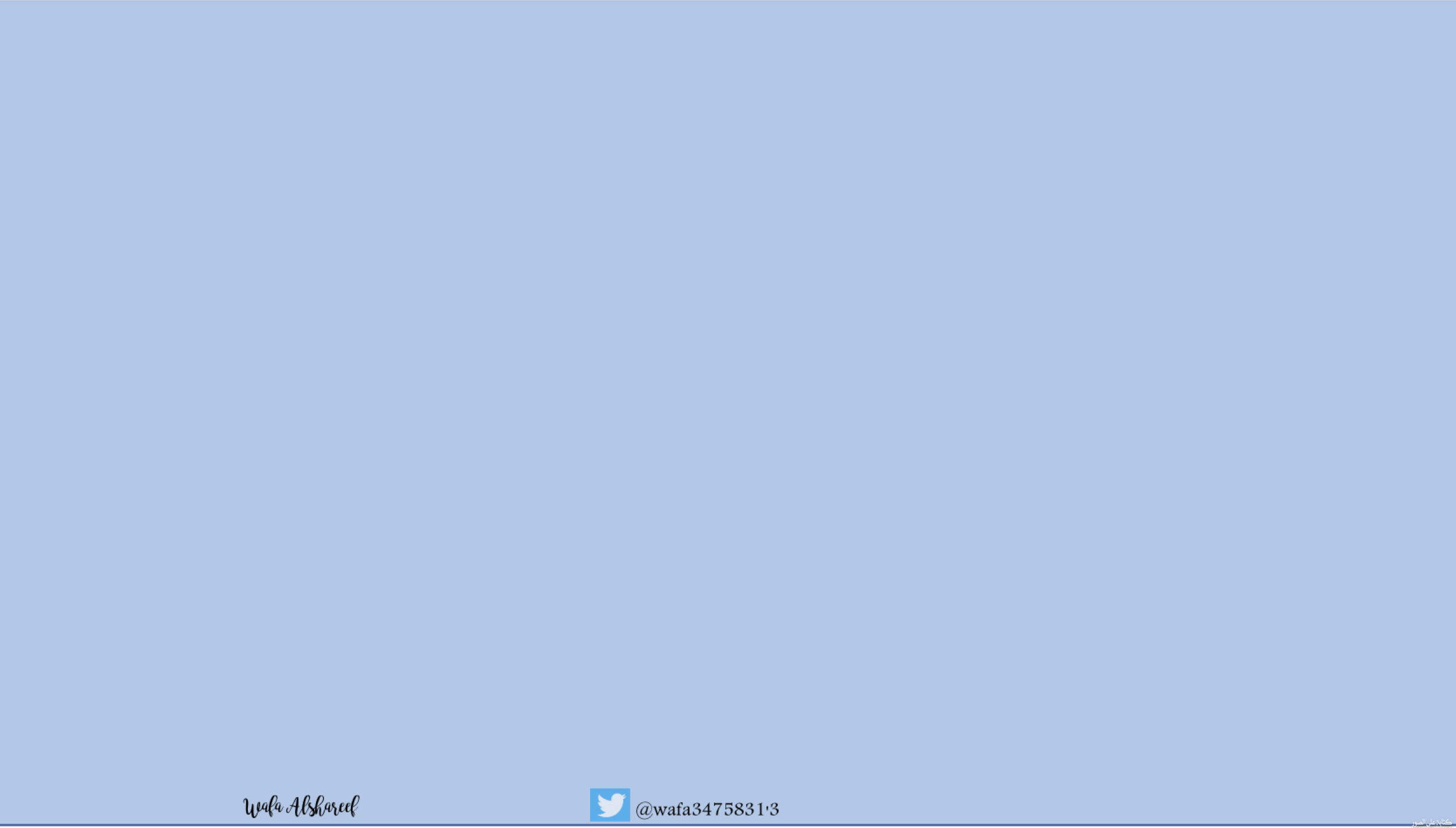 ٥-٢
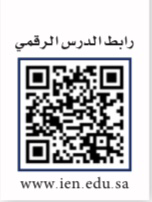 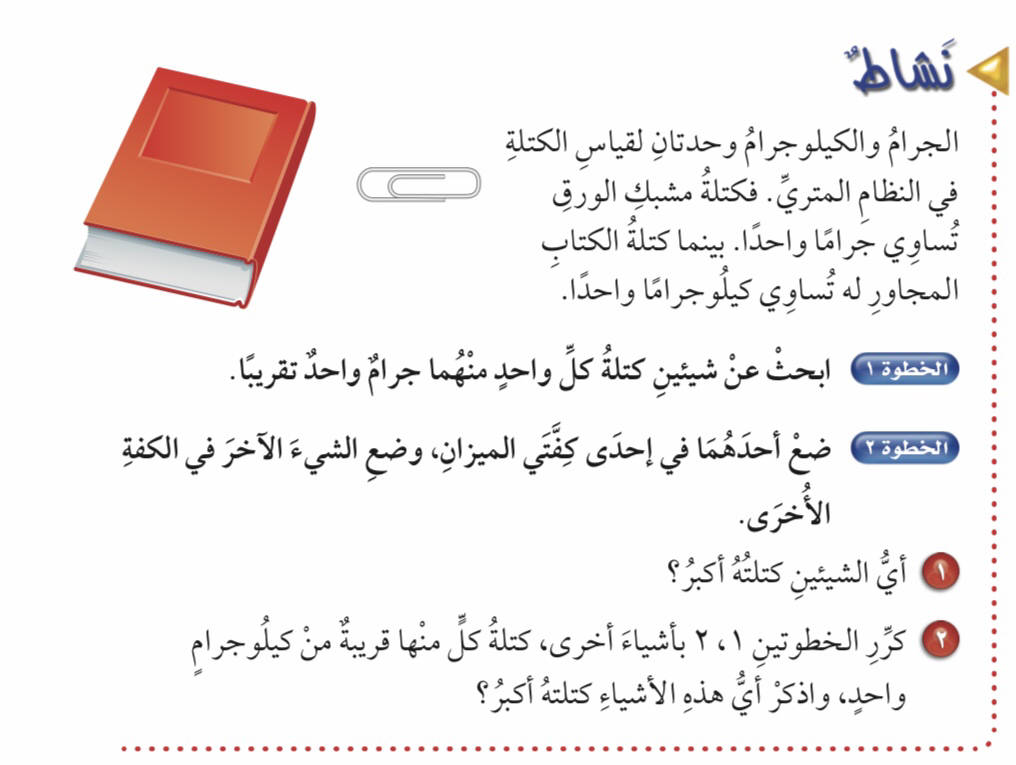 الكتلة والسعة في النظام المتري
فكرة الدرس : 
استعمل وحدات النظام المتري لقياس الكتلة والسعة 
المفردات :
الكتلة (الملجرام –الجرام-الكيلوجرام)
السعة (المللتر –اللتر)
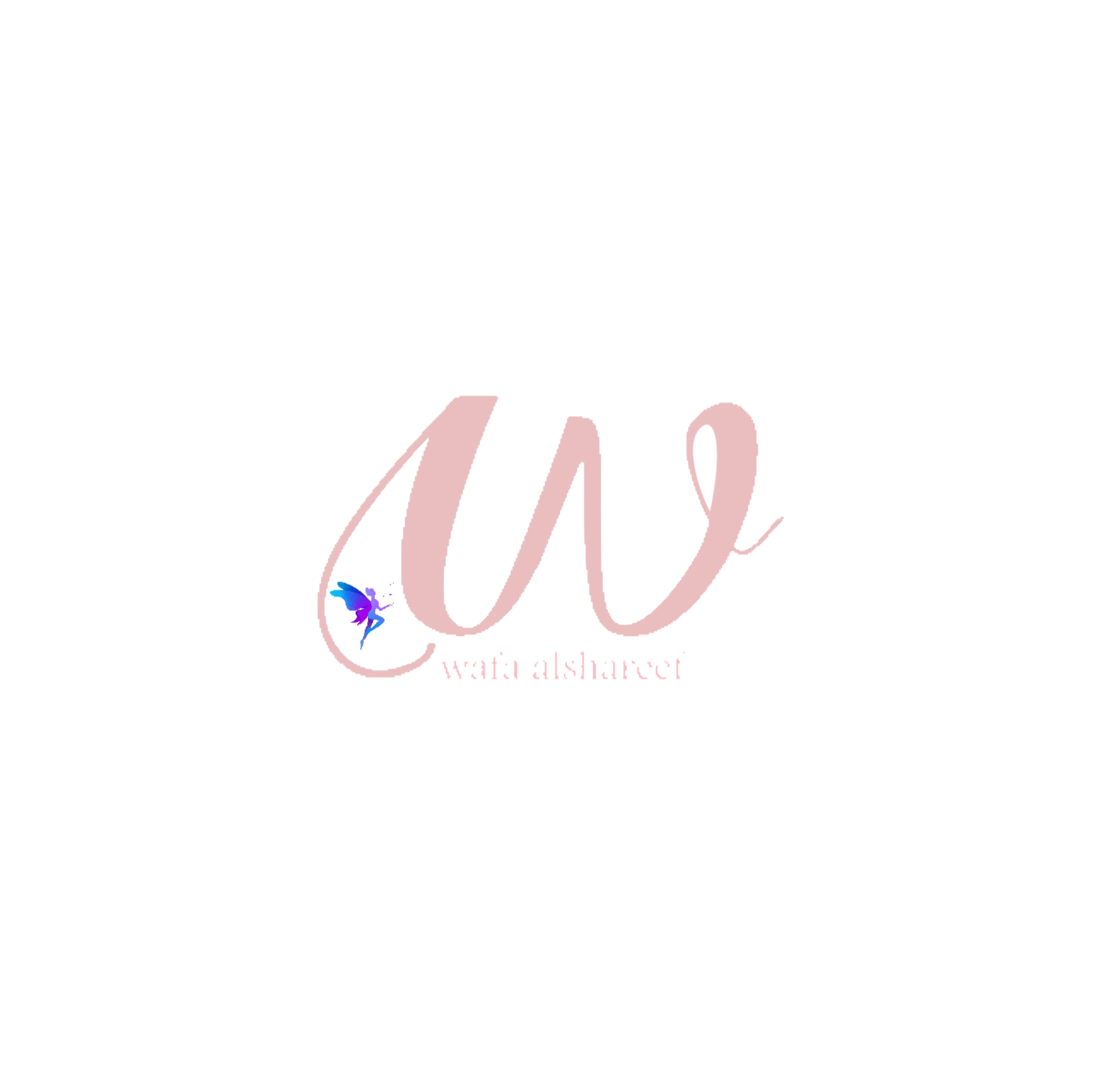 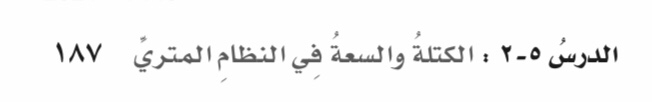 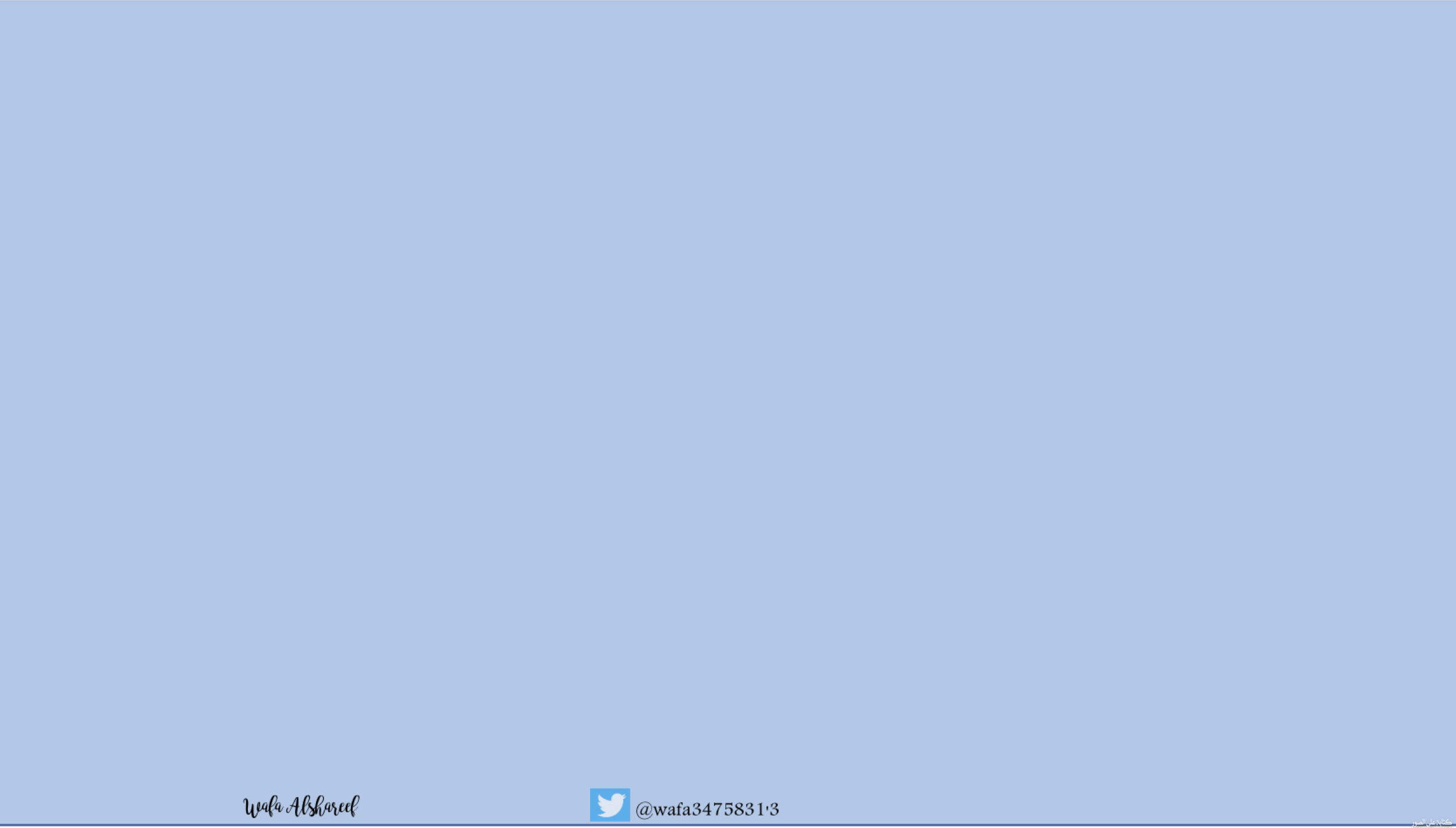 ٥-٢
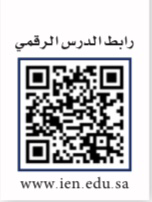 الكتلة والسعة في النظام المتري
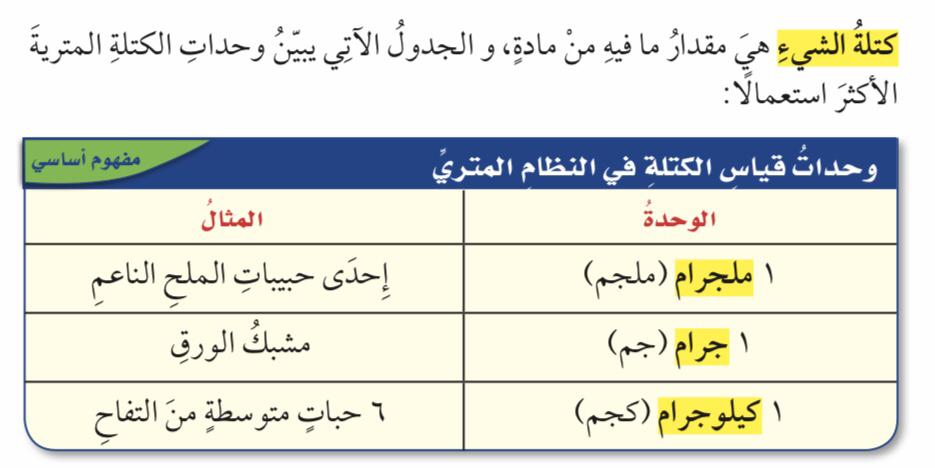 فكرة الدرس : 
استعمل وحدات النظام المتري لقياس الكتلة والسعة 
المفردات :
الكتلة (الملجرام –الجرام-الكيلوجرام)
السعة (المللتر –اللتر)
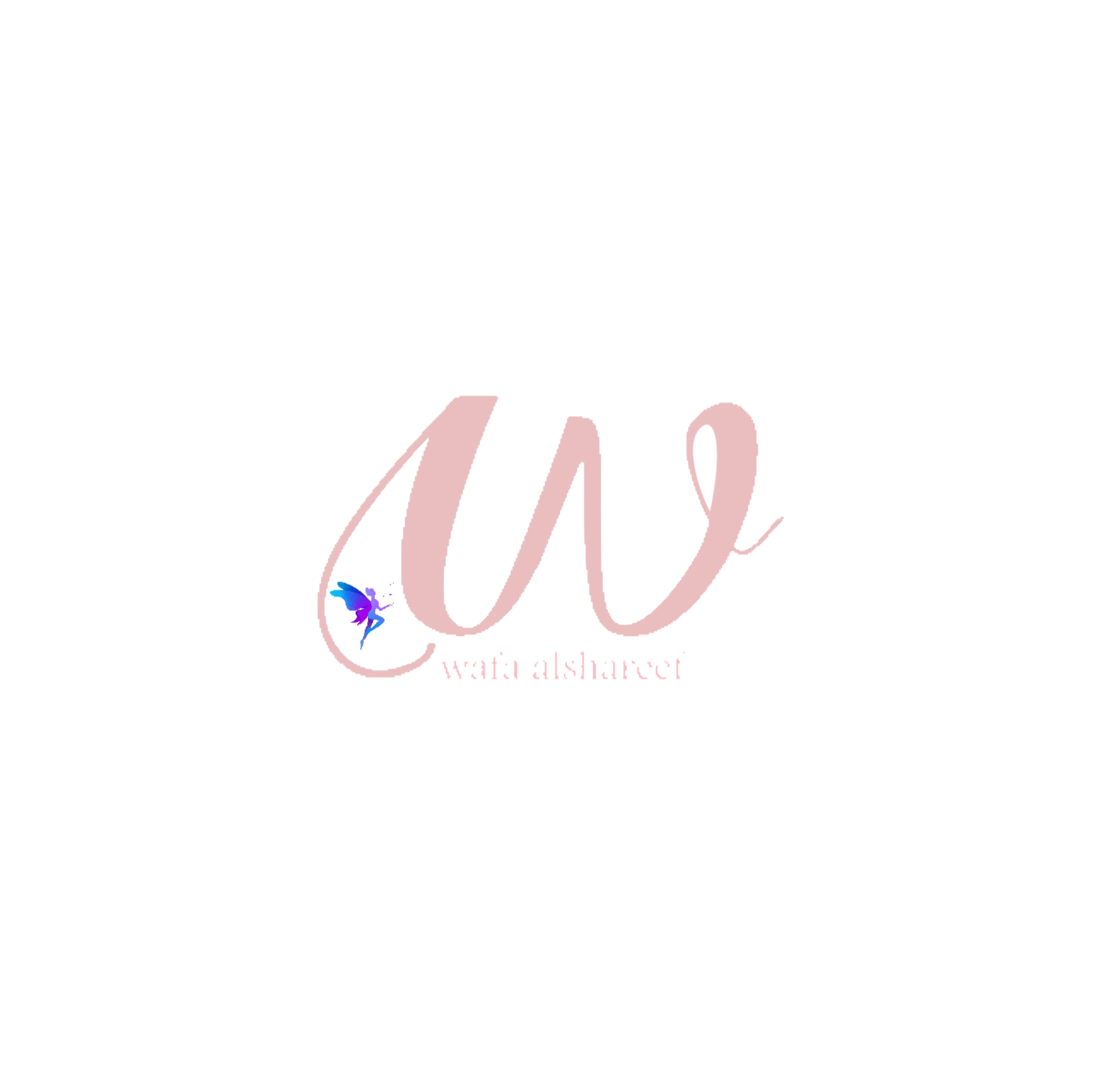 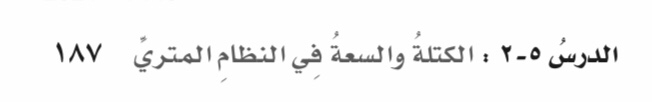 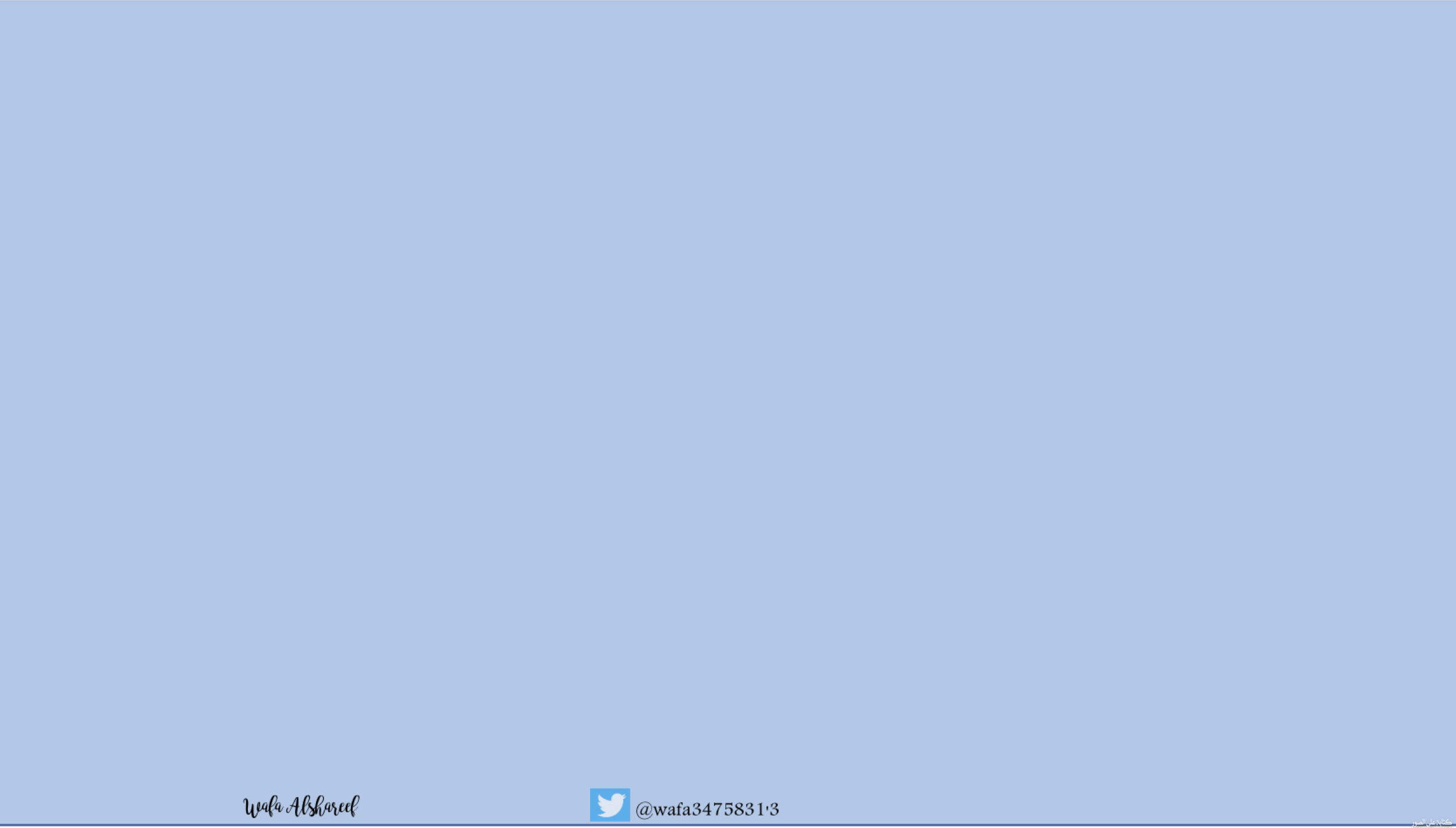 ٥-٢
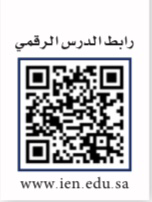 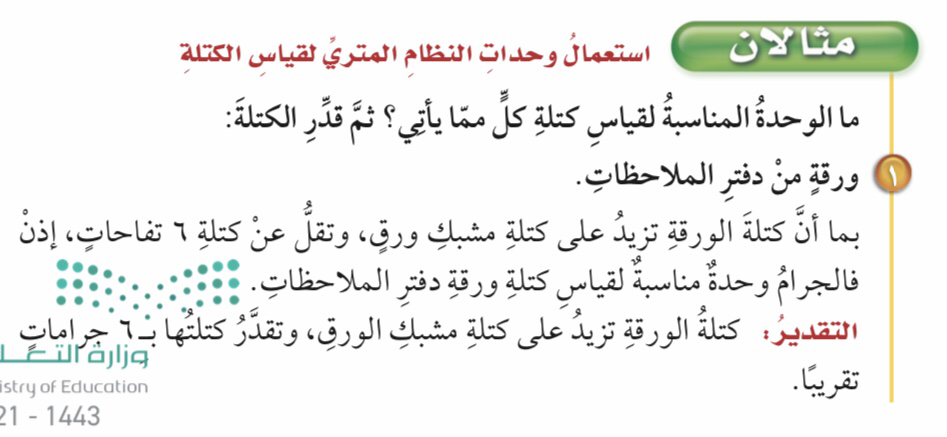 الكتلة والسعة في النظام المتري
فكرة الدرس : 
استعمل وحدات النظام المتري لقياس الكتلة والسعة 
المفردات :
الكتلة (الملجرام –الجرام-الكيلوجرام)
السعة (المللتر –اللتر)
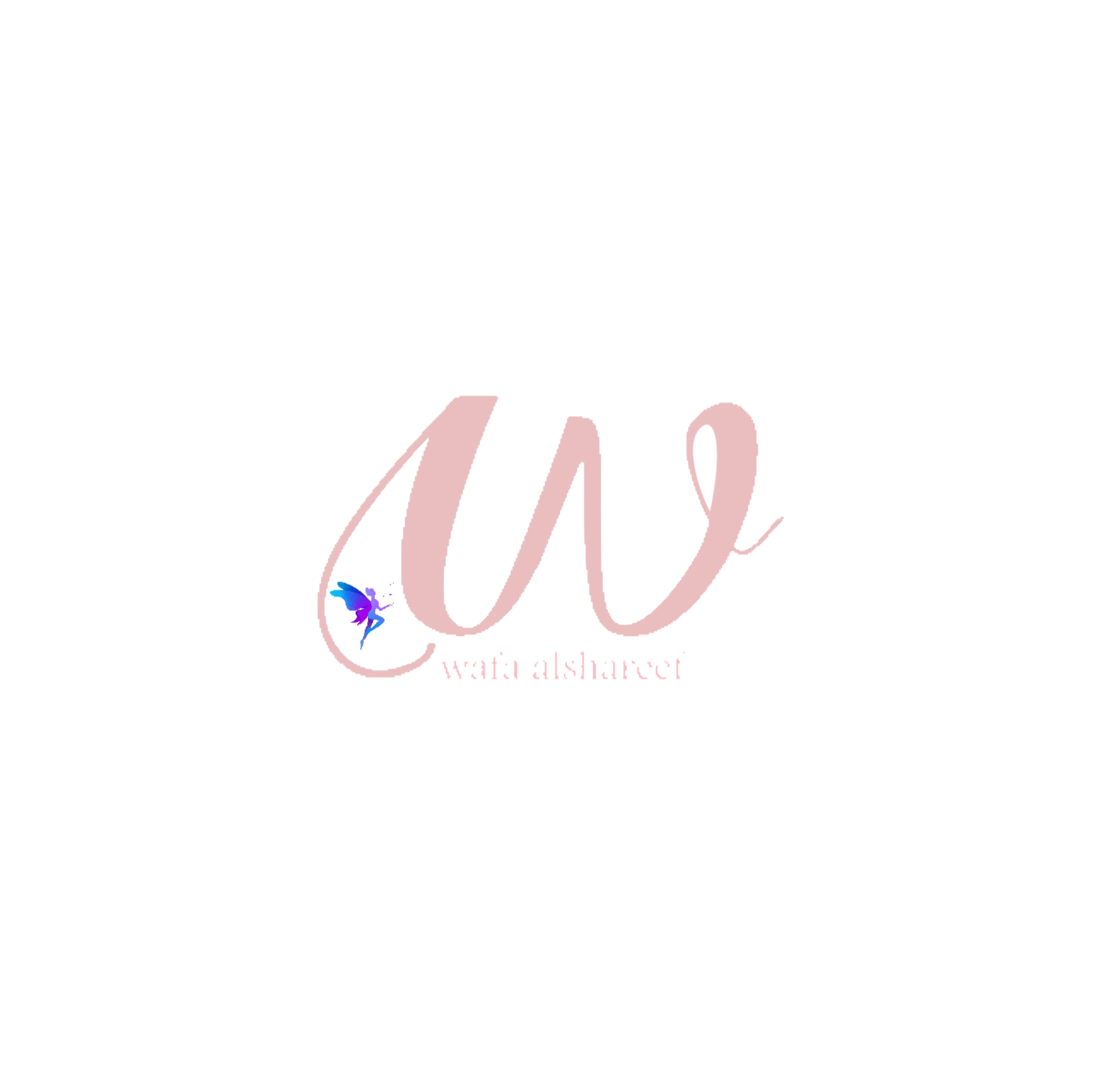 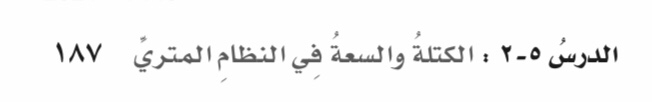 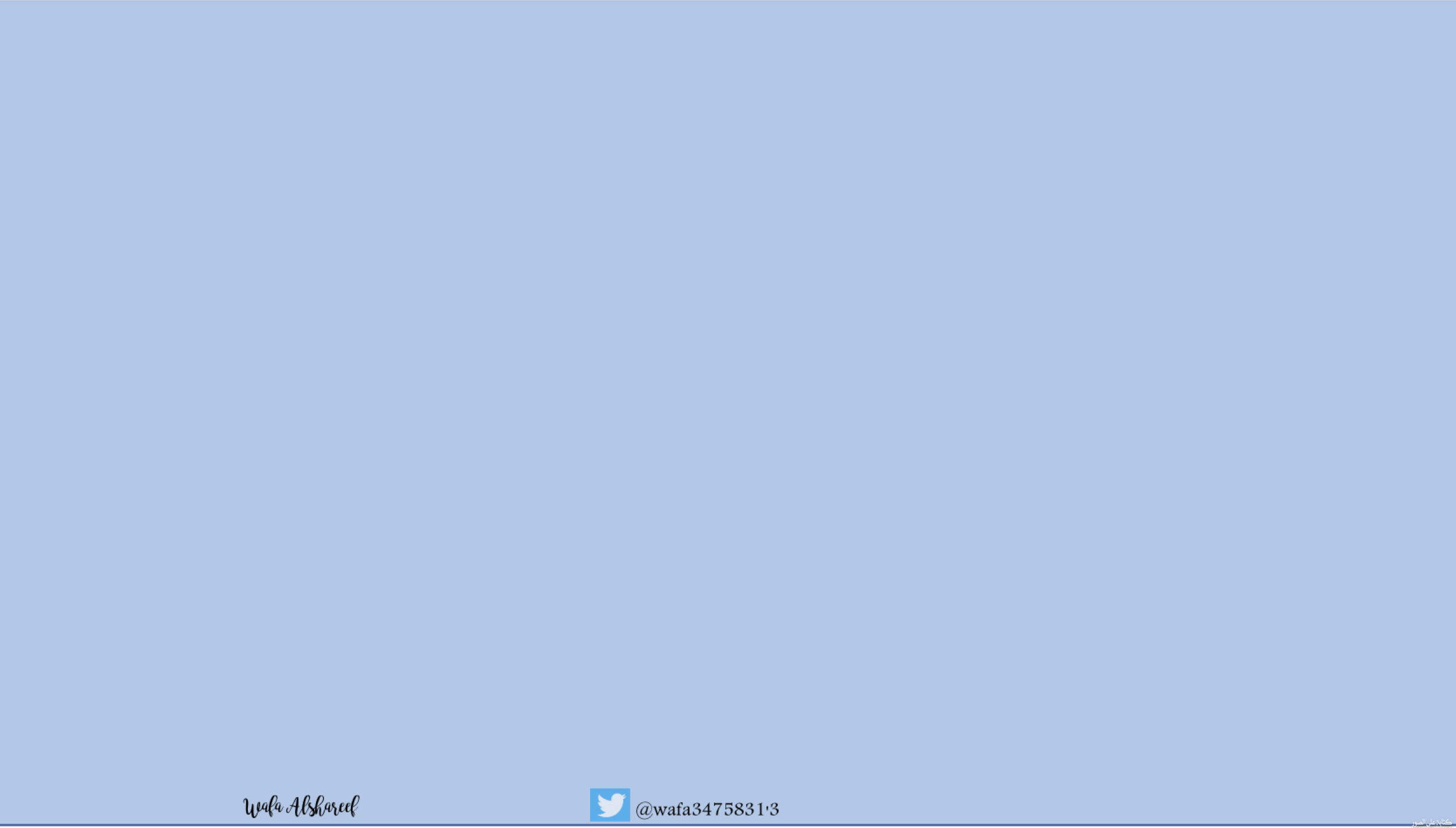 ٥-٢
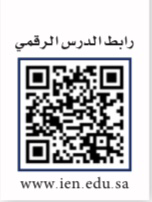 الكتلة والسعة في النظام المتري
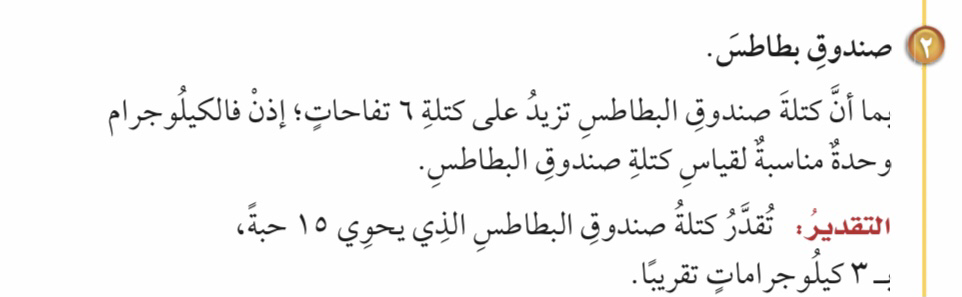 فكرة الدرس : 
استعمل وحدات النظام المتري لقياس الكتلة والسعة 
المفردات :
الكتلة (الملجرام –الجرام-الكيلوجرام)
السعة (المللتر –اللتر)
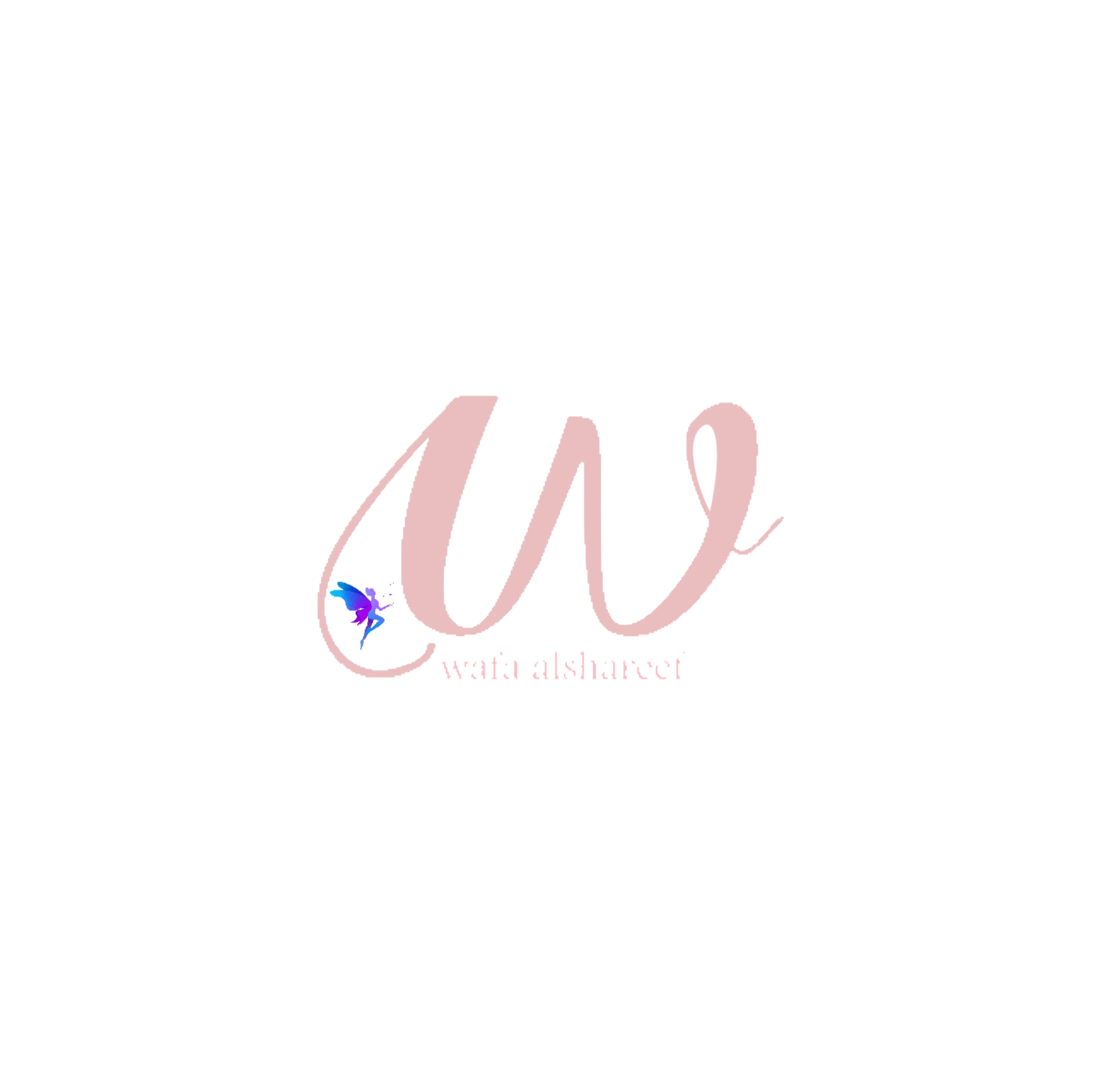 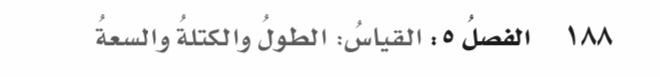 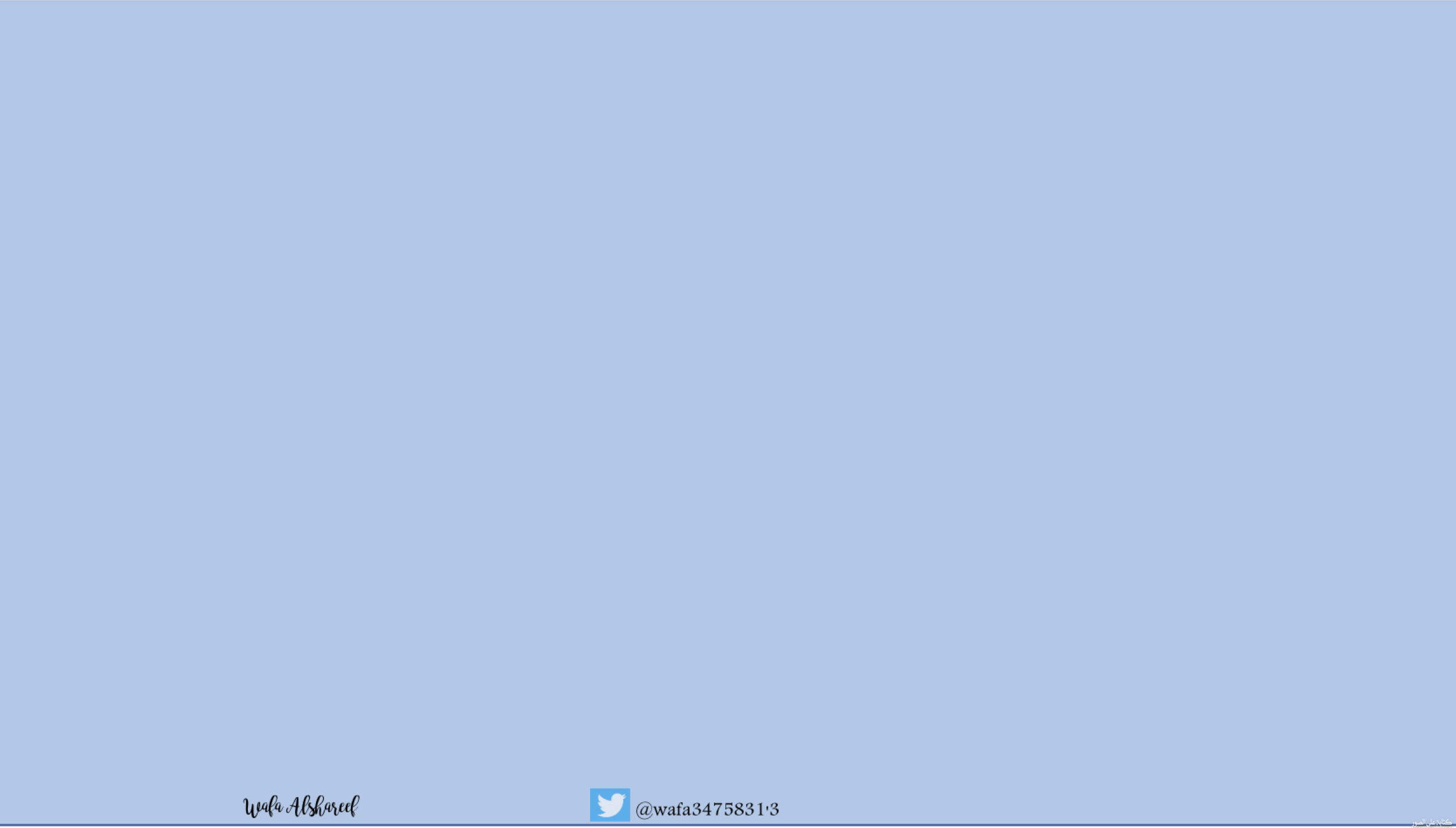 ٥-٢
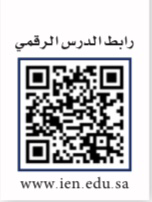 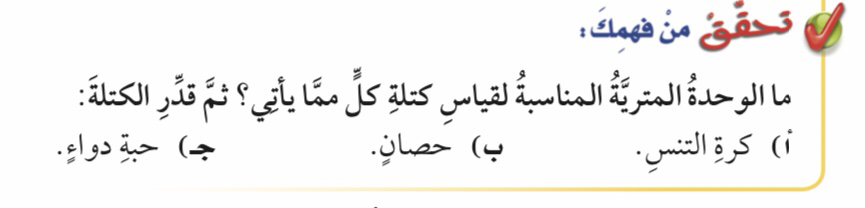 الكتلة والسعة في النظام المتري
فكرة الدرس : 
استعمل وحدات النظام المتري لقياس الكتلة والسعة 
المفردات :
الكتلة (الملجرام –الجرام-الكيلوجرام)
السعة (المللتر –اللتر)
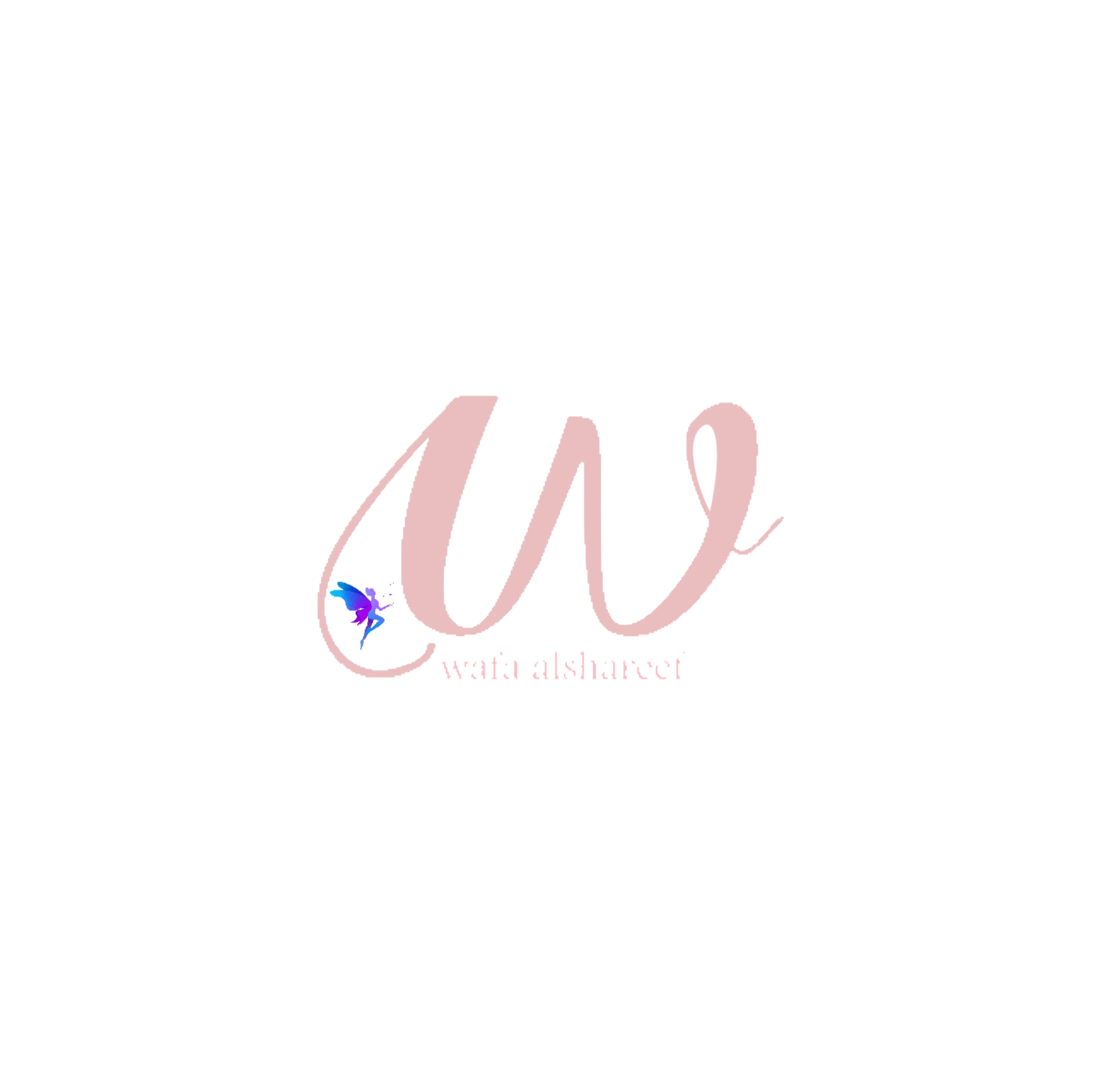 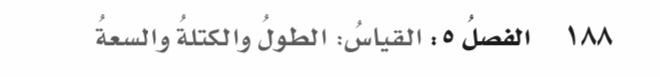 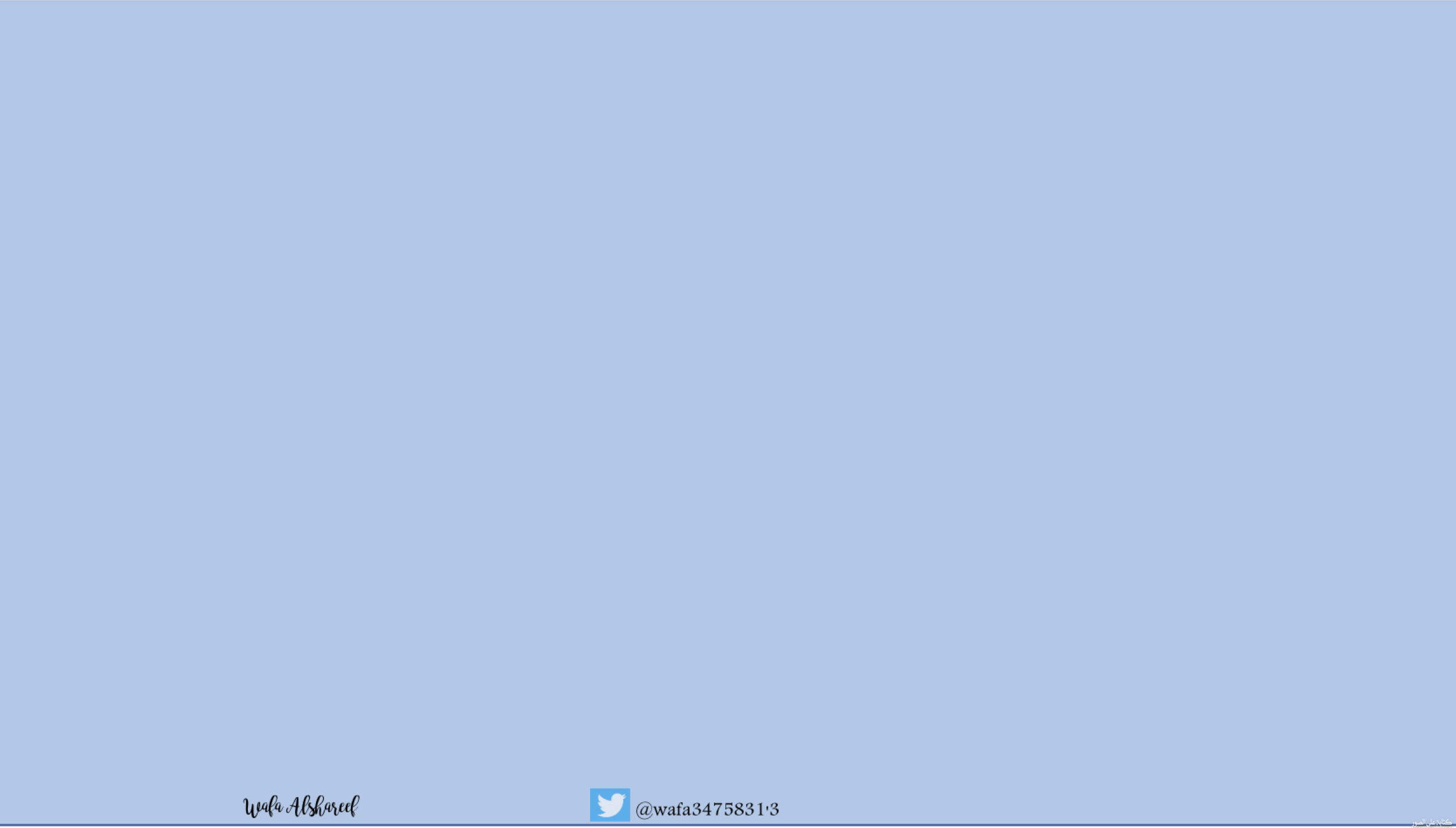 ٥-٢
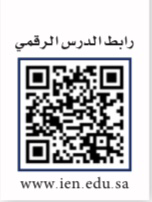 الكتلة والسعة في النظام المتري
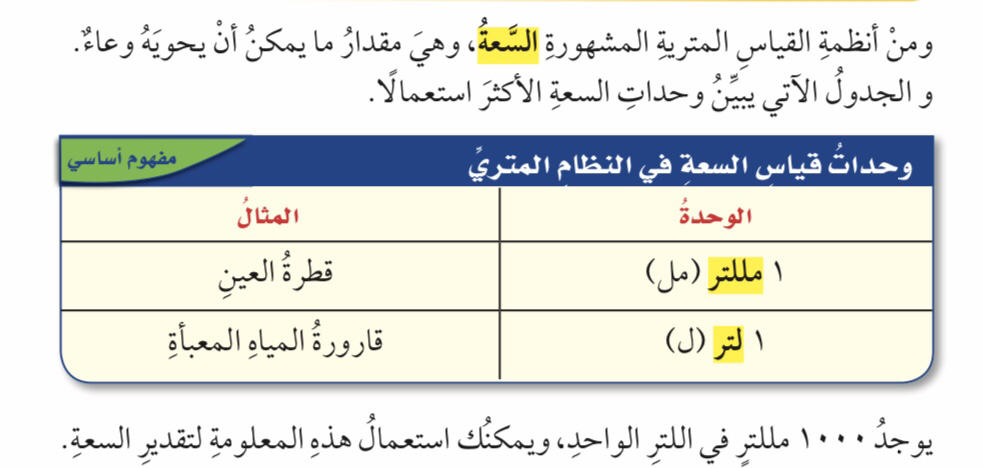 فكرة الدرس : 
استعمل وحدات النظام المتري لقياس الكتلة والسعة 
المفردات :
الكتلة (الملجرام –الجرام-الكيلوجرام)
السعة (المللتر –اللتر)
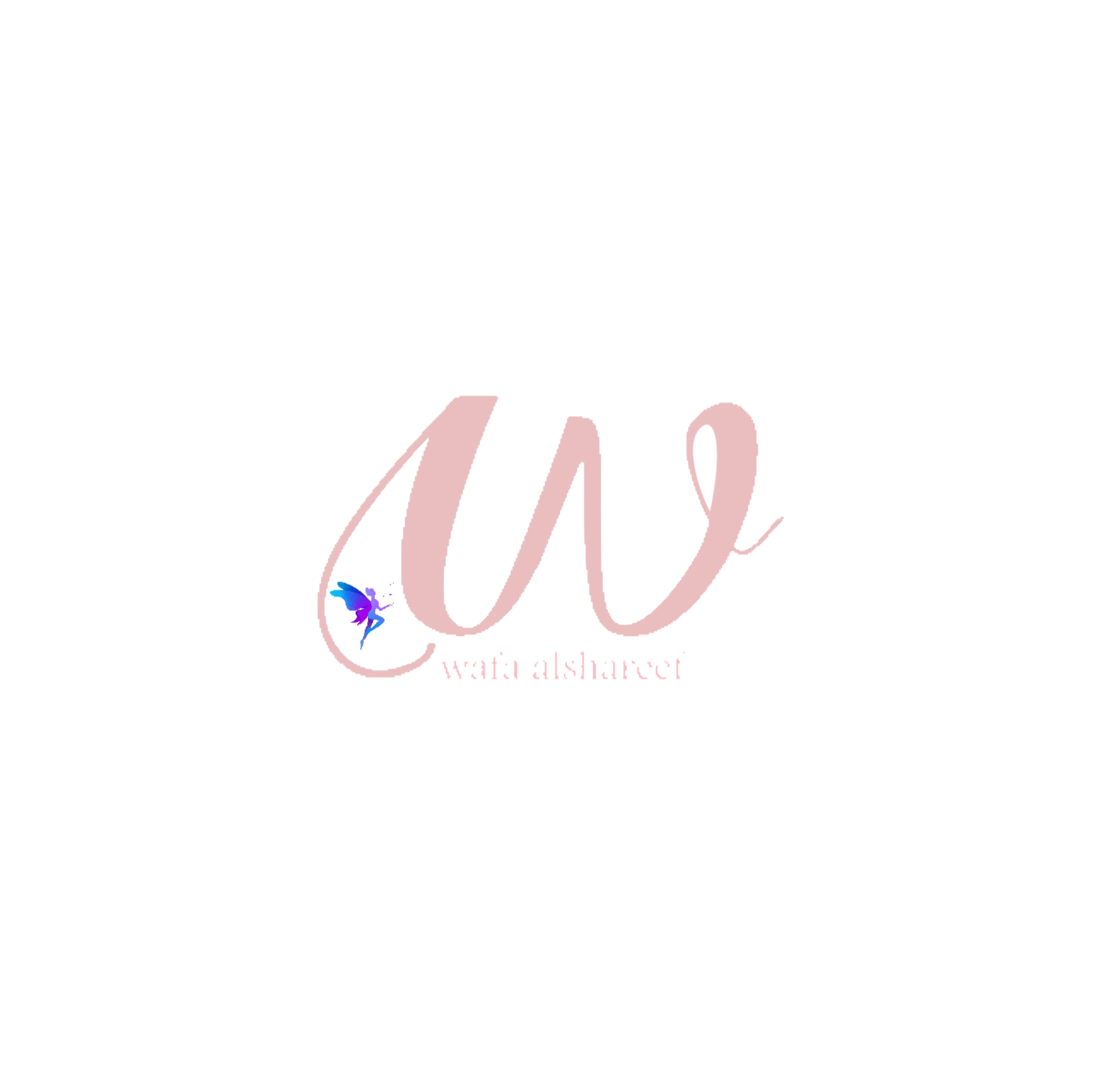 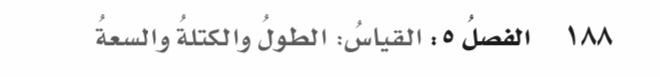 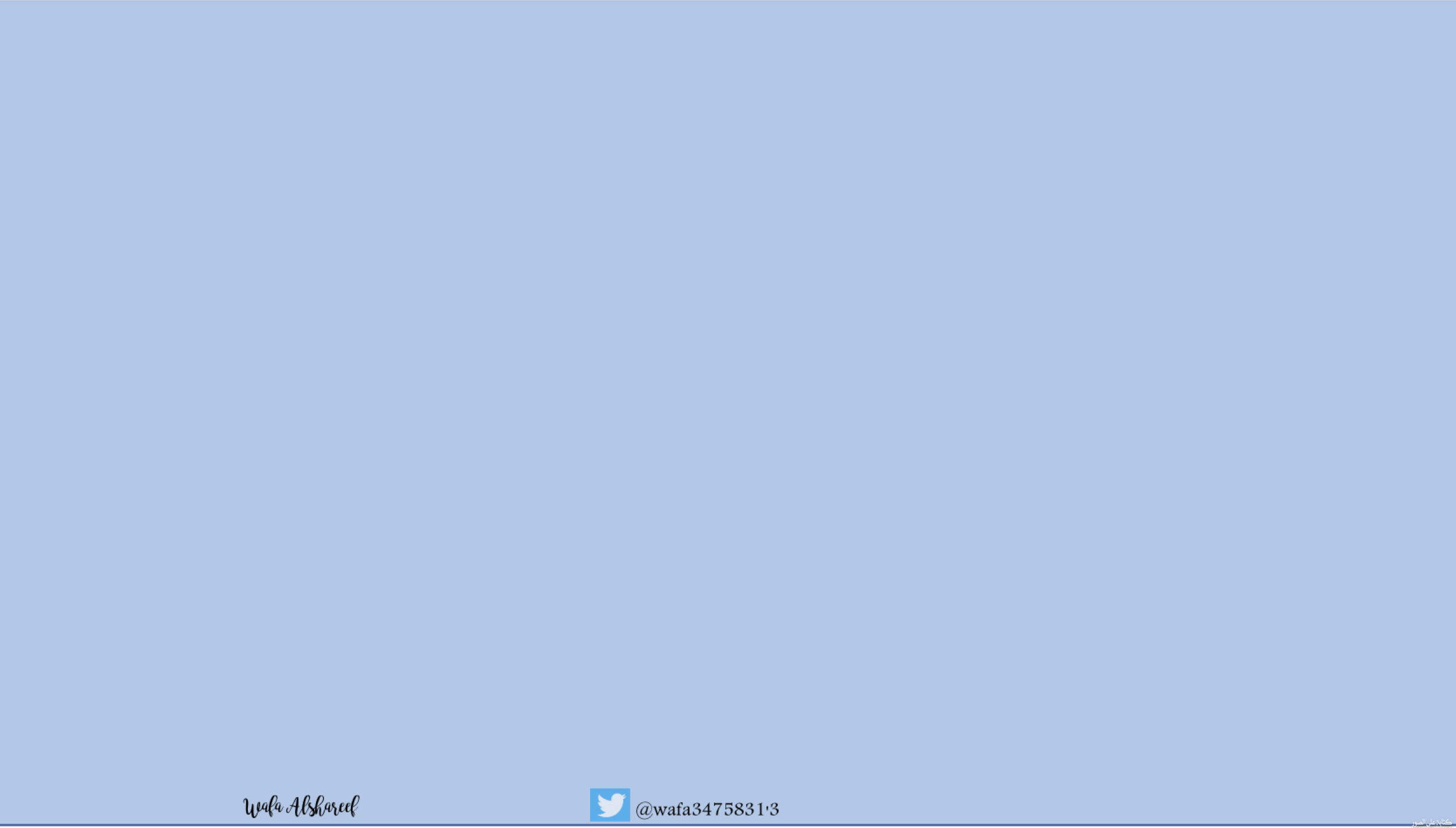 ٥-٢
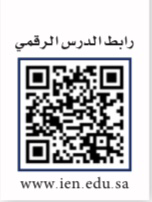 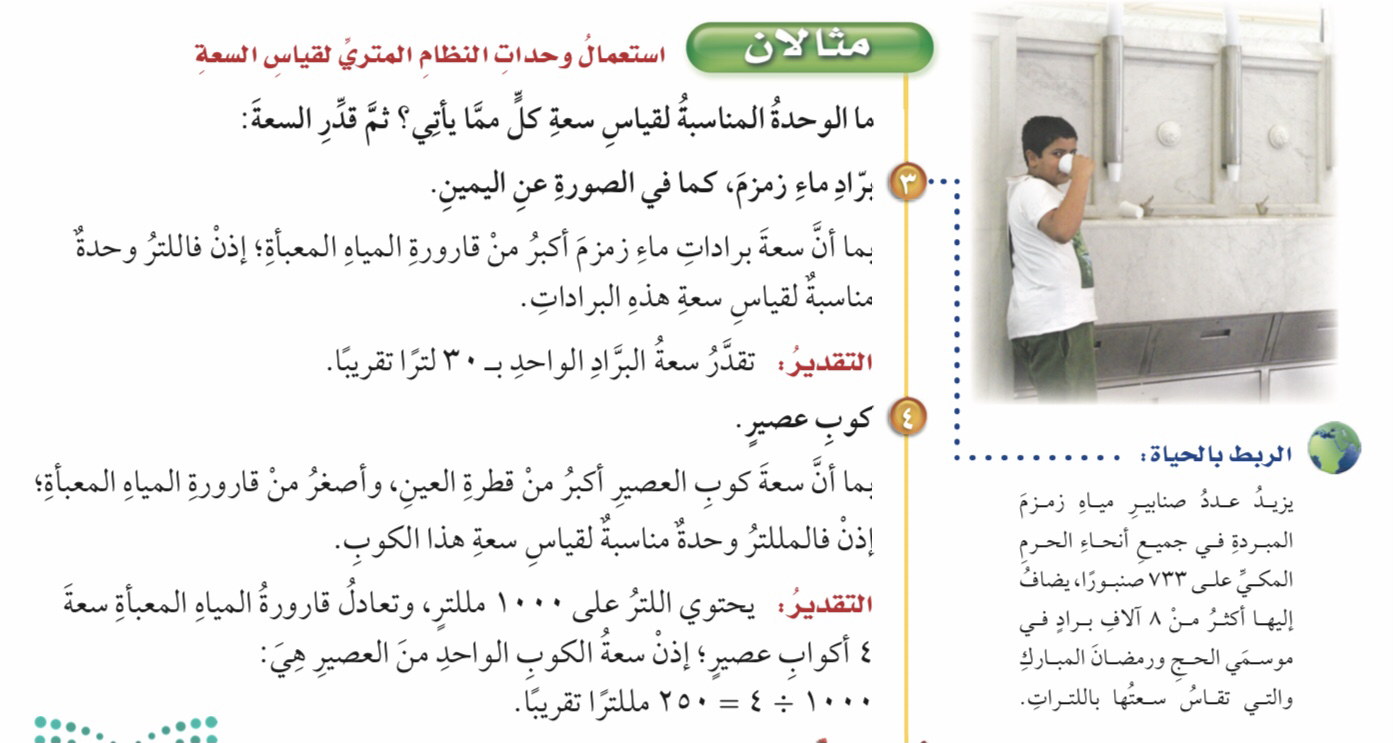 الكتلة والسعة في النظام المتري
فكرة الدرس : 
استعمل وحدات النظام المتري لقياس الكتلة والسعة 
المفردات :
الكتلة (الملجرام –الجرام-الكيلوجرام)
السعة (المللتر –اللتر)
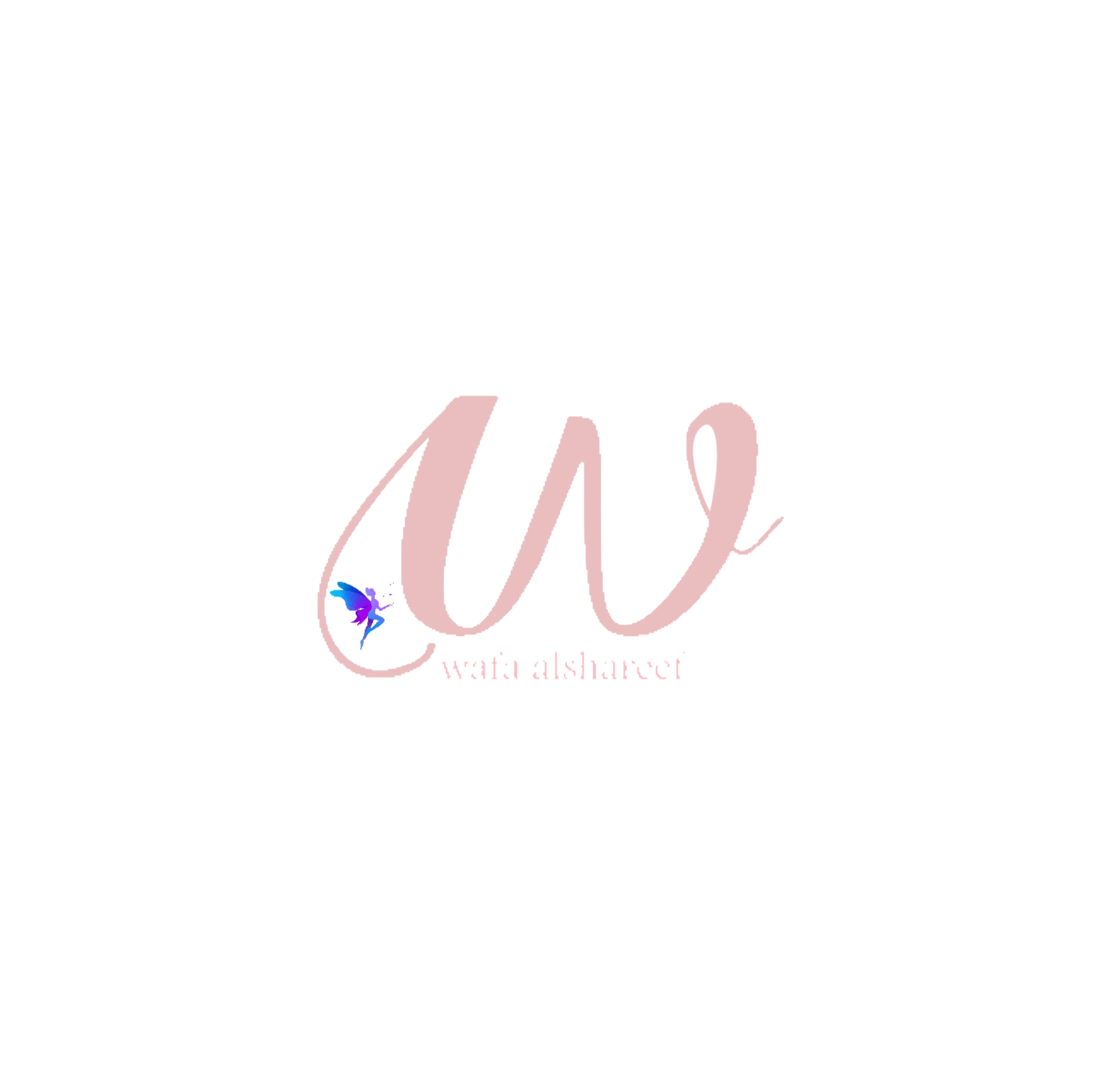 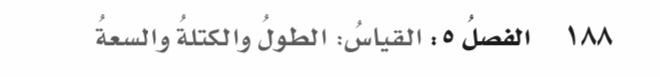 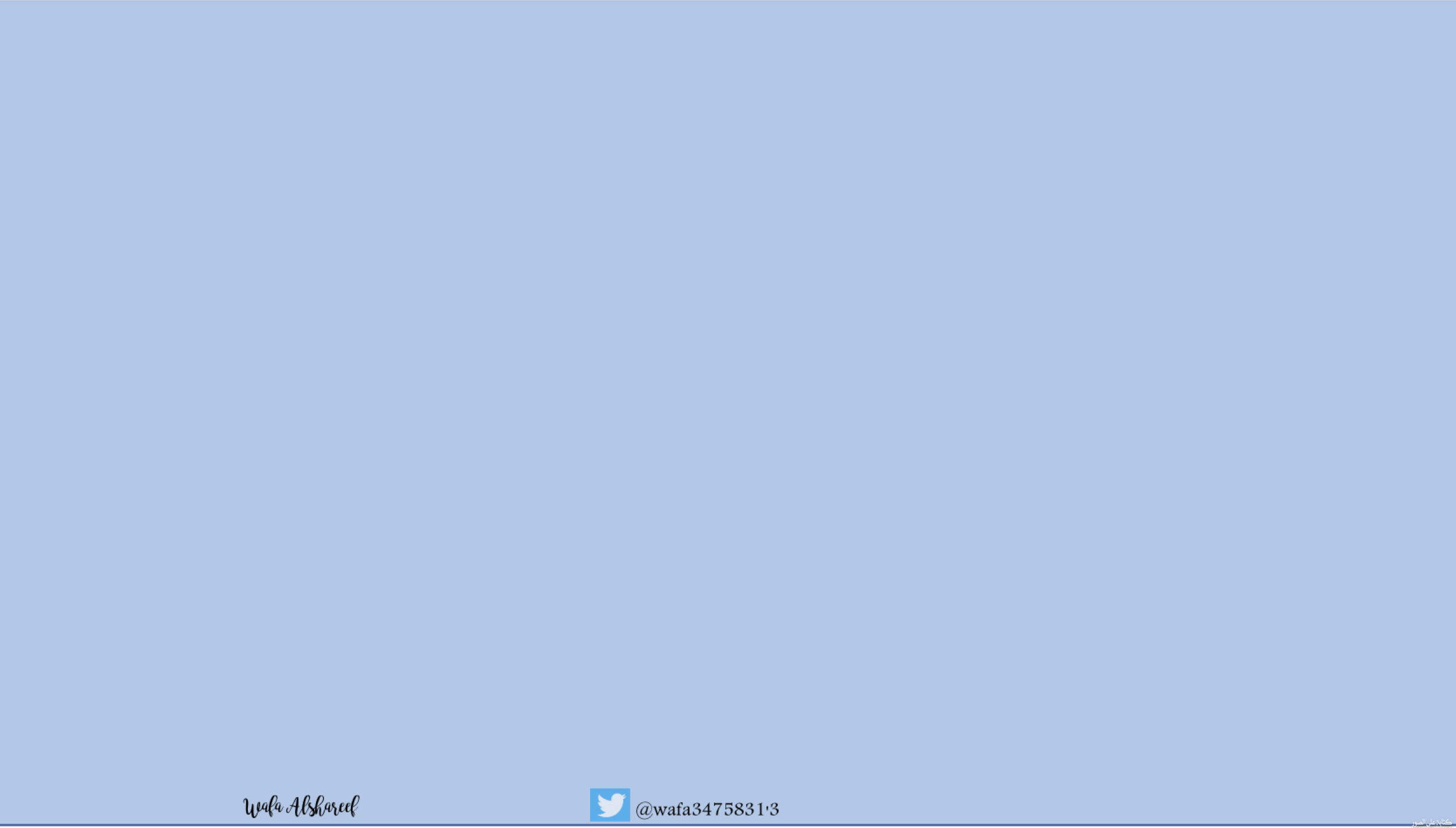 ٥-٢
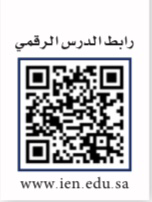 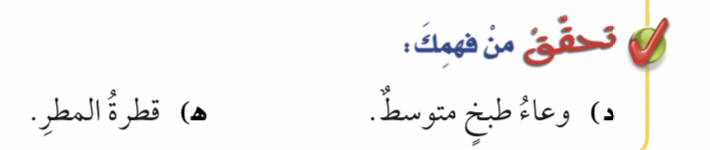 الكتلة والسعة في النظام المتري
فكرة الدرس : 
استعمل وحدات النظام المتري لقياس الكتلة والسعة 
المفردات :
الكتلة (الملجرام –الجرام-الكيلوجرام)
السعة (المللتر –اللتر)
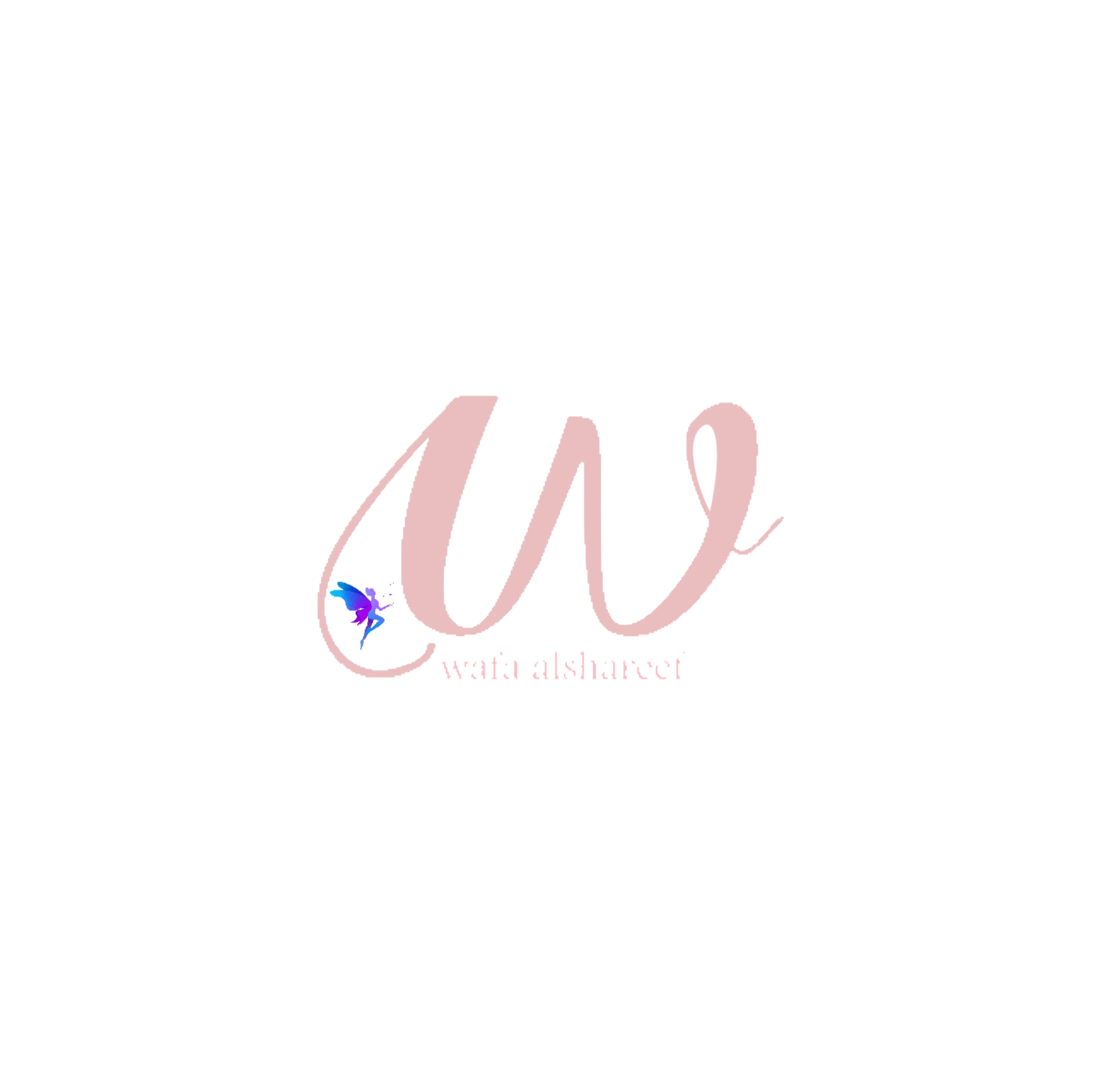 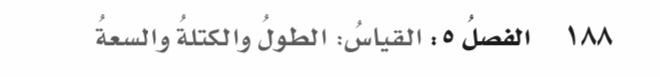 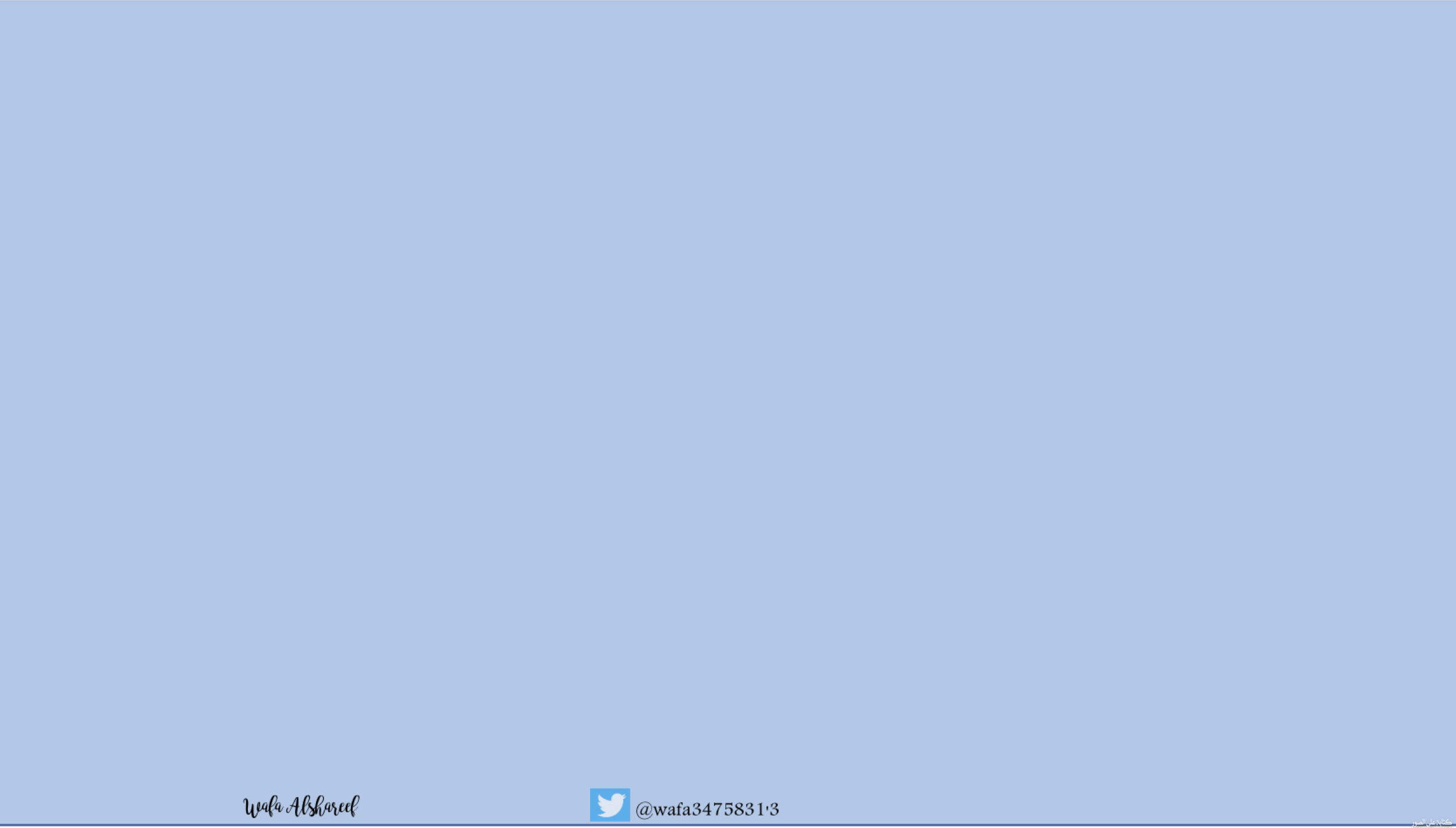 ٥-٢
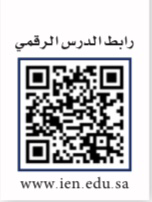 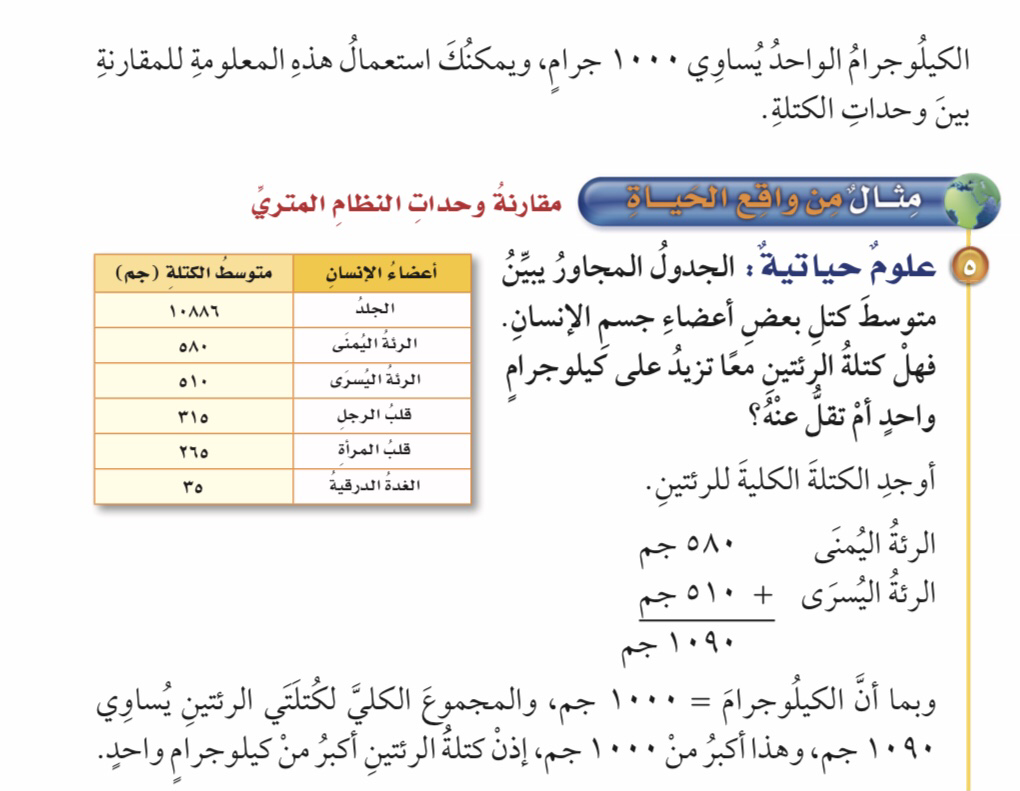 الكتلة والسعة في النظام المتري
فكرة الدرس : 
استعمل وحدات النظام المتري لقياس الكتلة والسعة 
المفردات :
الكتلة (الملجرام –الجرام-الكيلوجرام)
السعة (المللتر –اللتر)
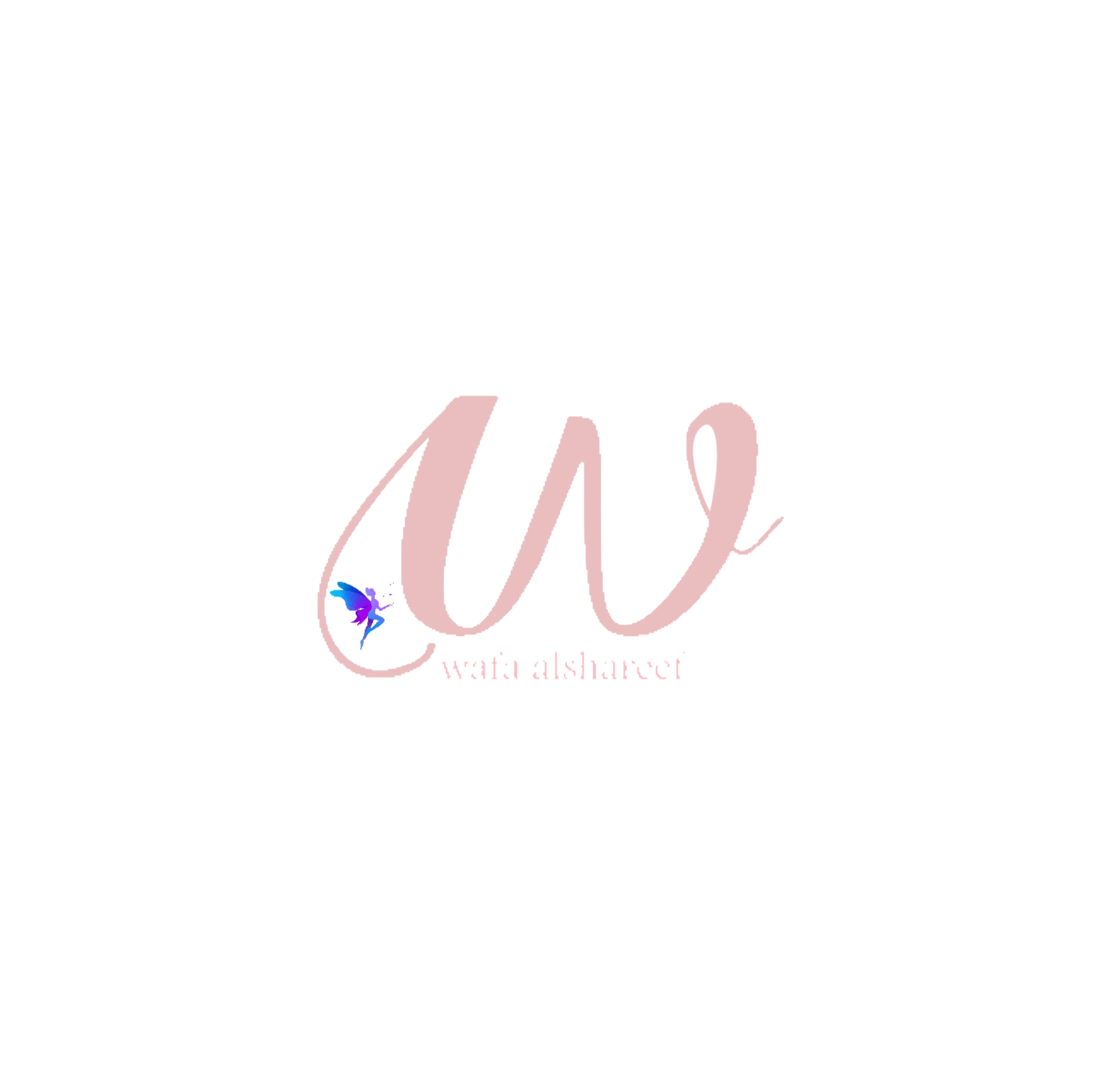 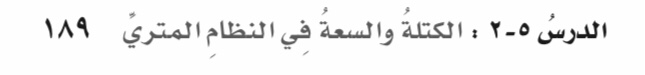 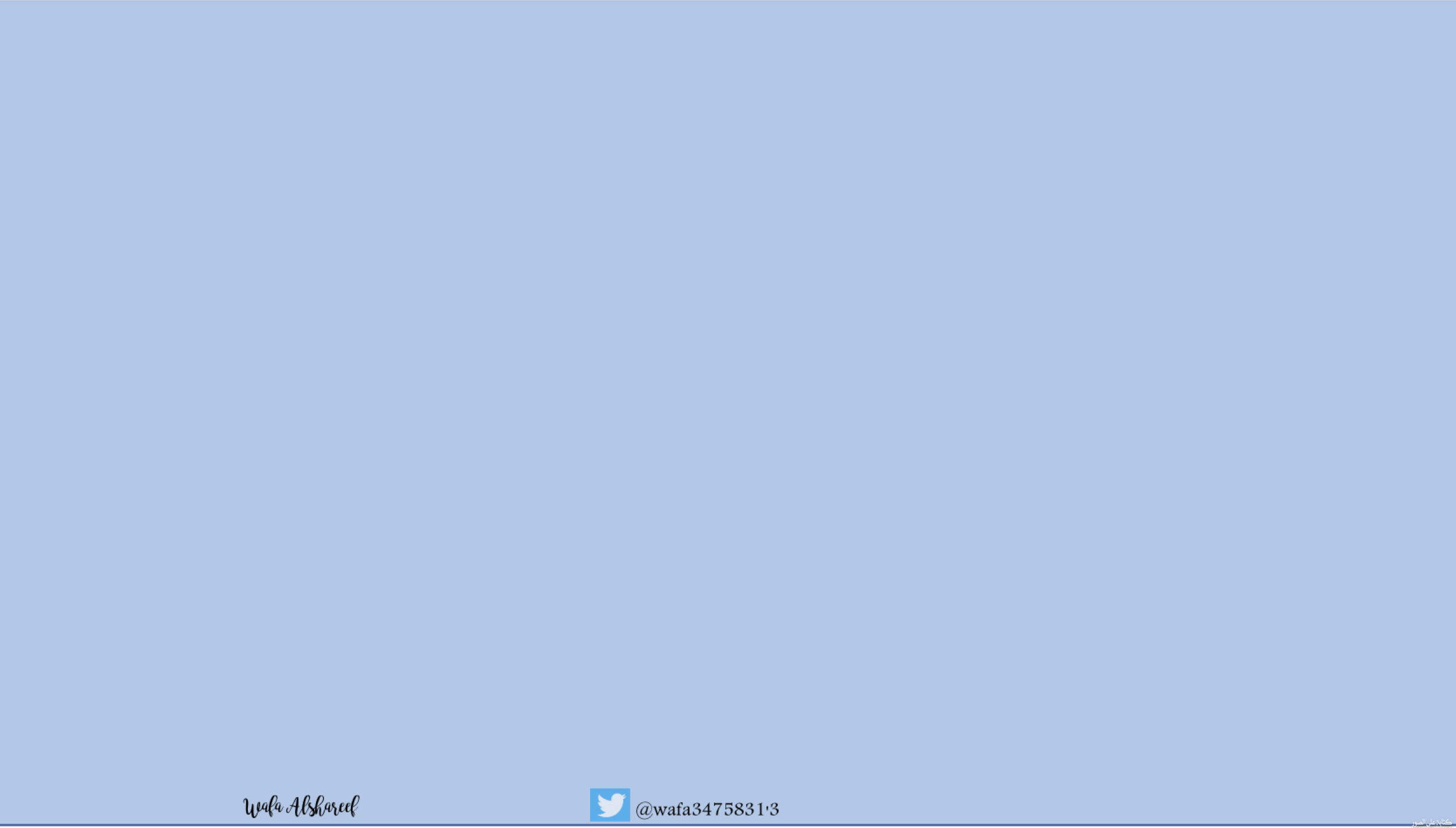 ٥-٢
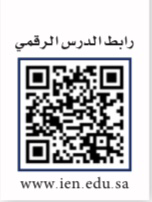 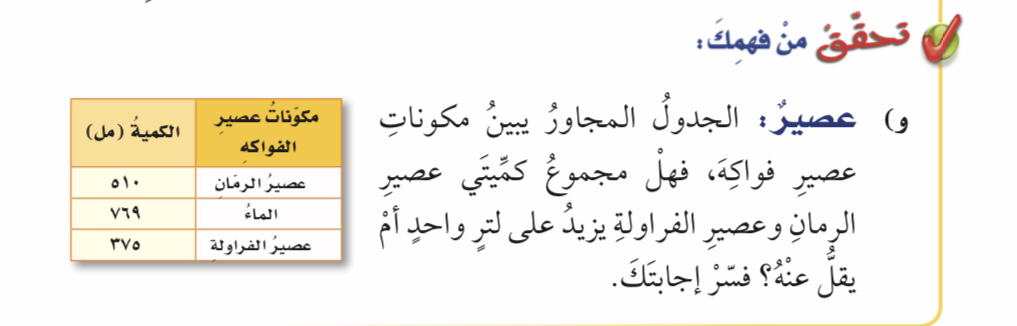 الكتلة والسعة في النظام المتري
فكرة الدرس : 
استعمل وحدات النظام المتري لقياس الكتلة والسعة 
المفردات :
الكتلة (الملجرام –الجرام-الكيلوجرام)
السعة (المللتر –اللتر)
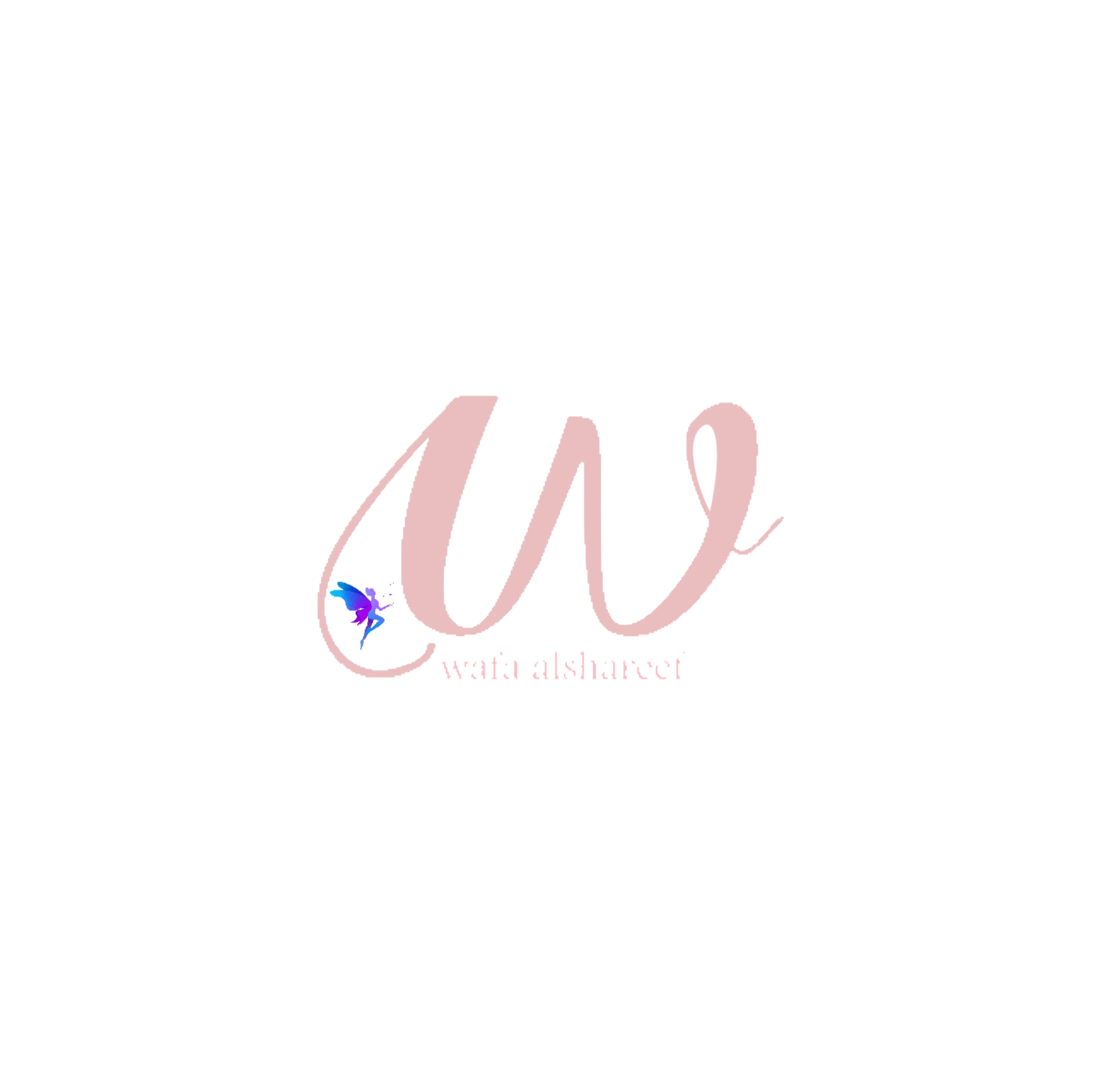 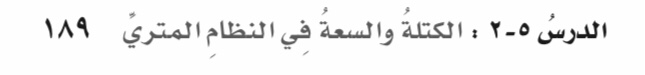 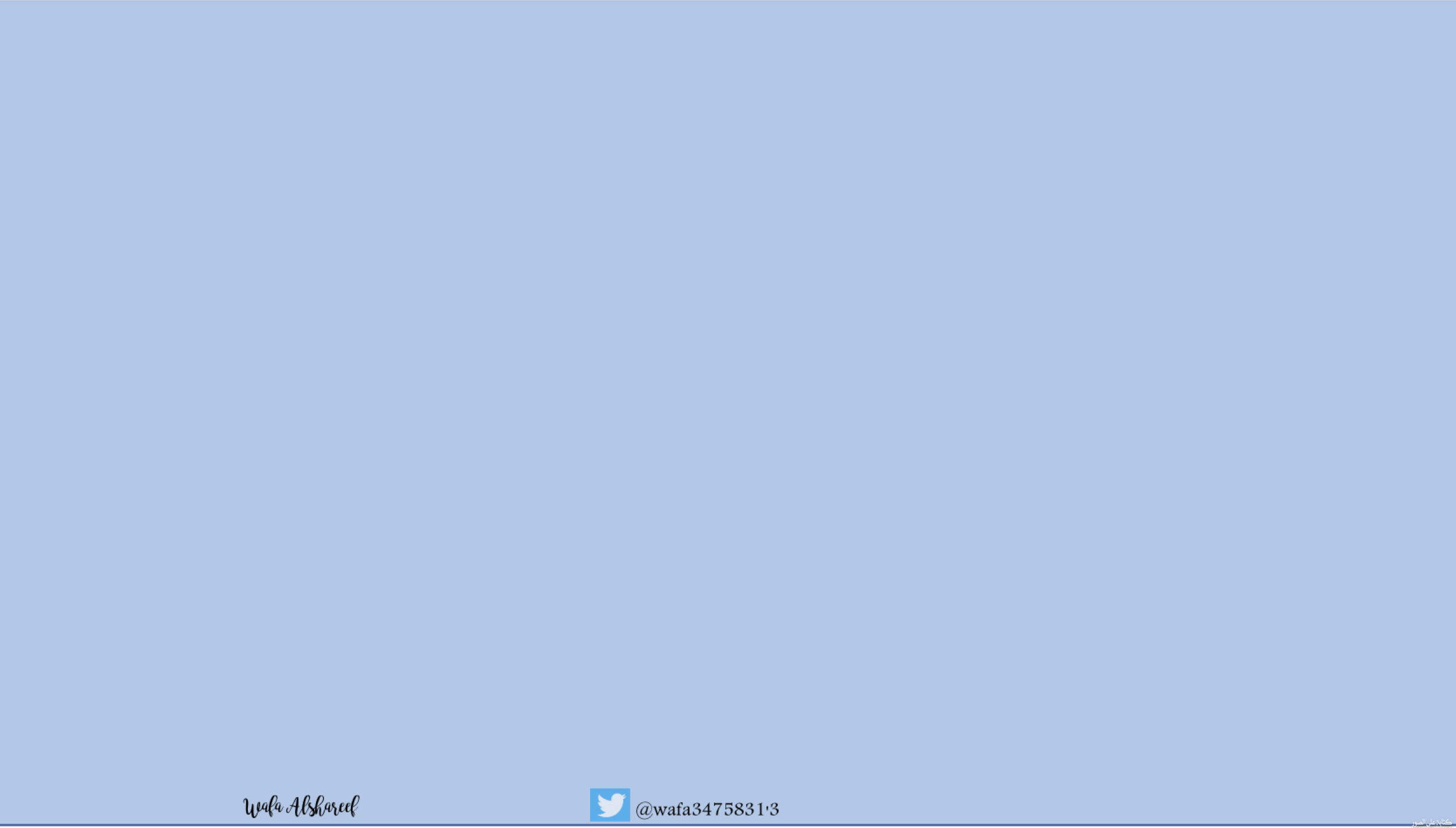 ٥-٢
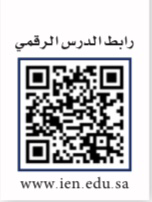 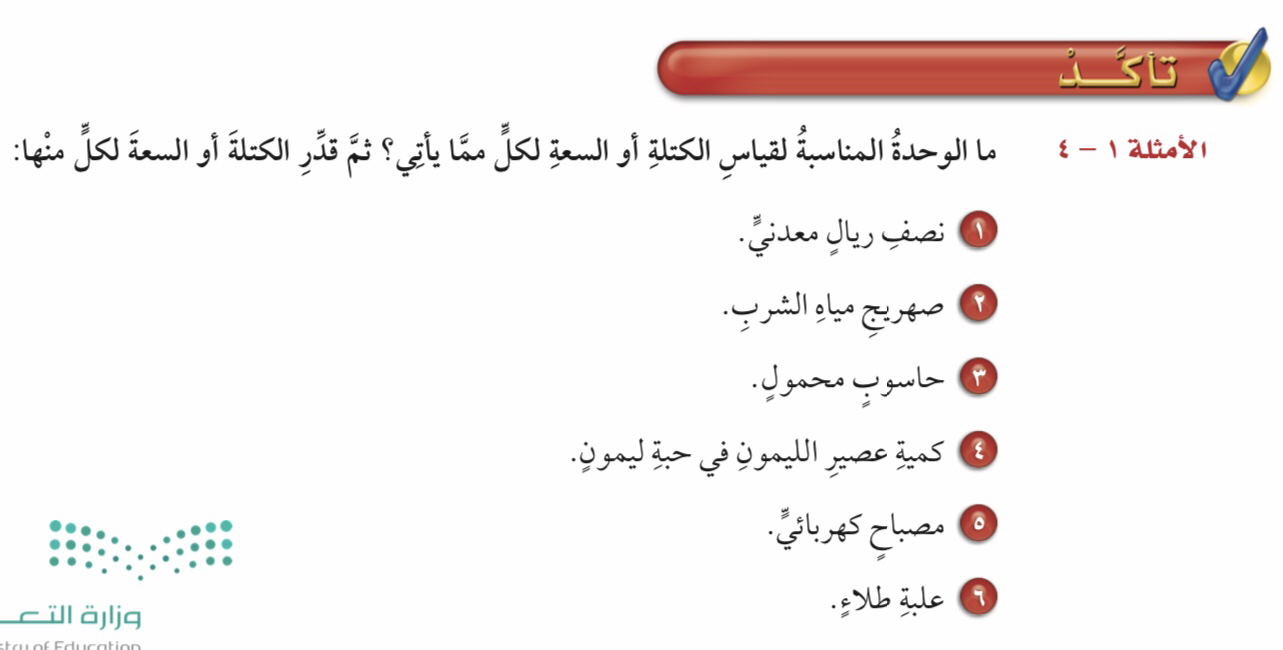 الكتلة والسعة في النظام المتري
فكرة الدرس : 
استعمل وحدات النظام المتري لقياس الكتلة والسعة 
المفردات :
الكتلة (الملجرام –الجرام-الكيلوجرام)
السعة (المللتر –اللتر)
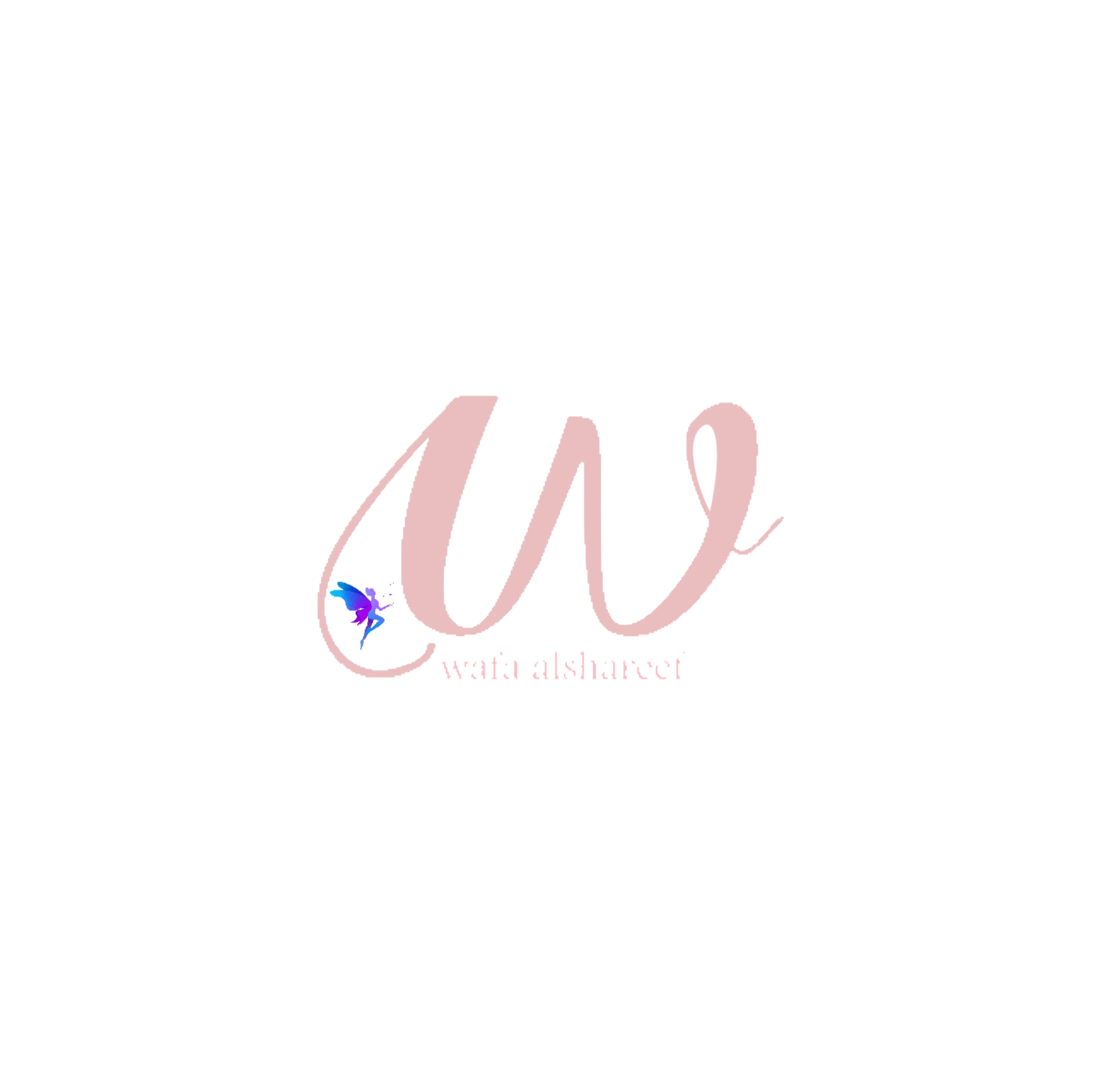 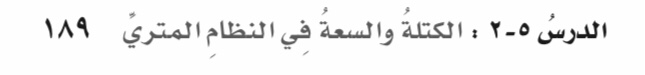 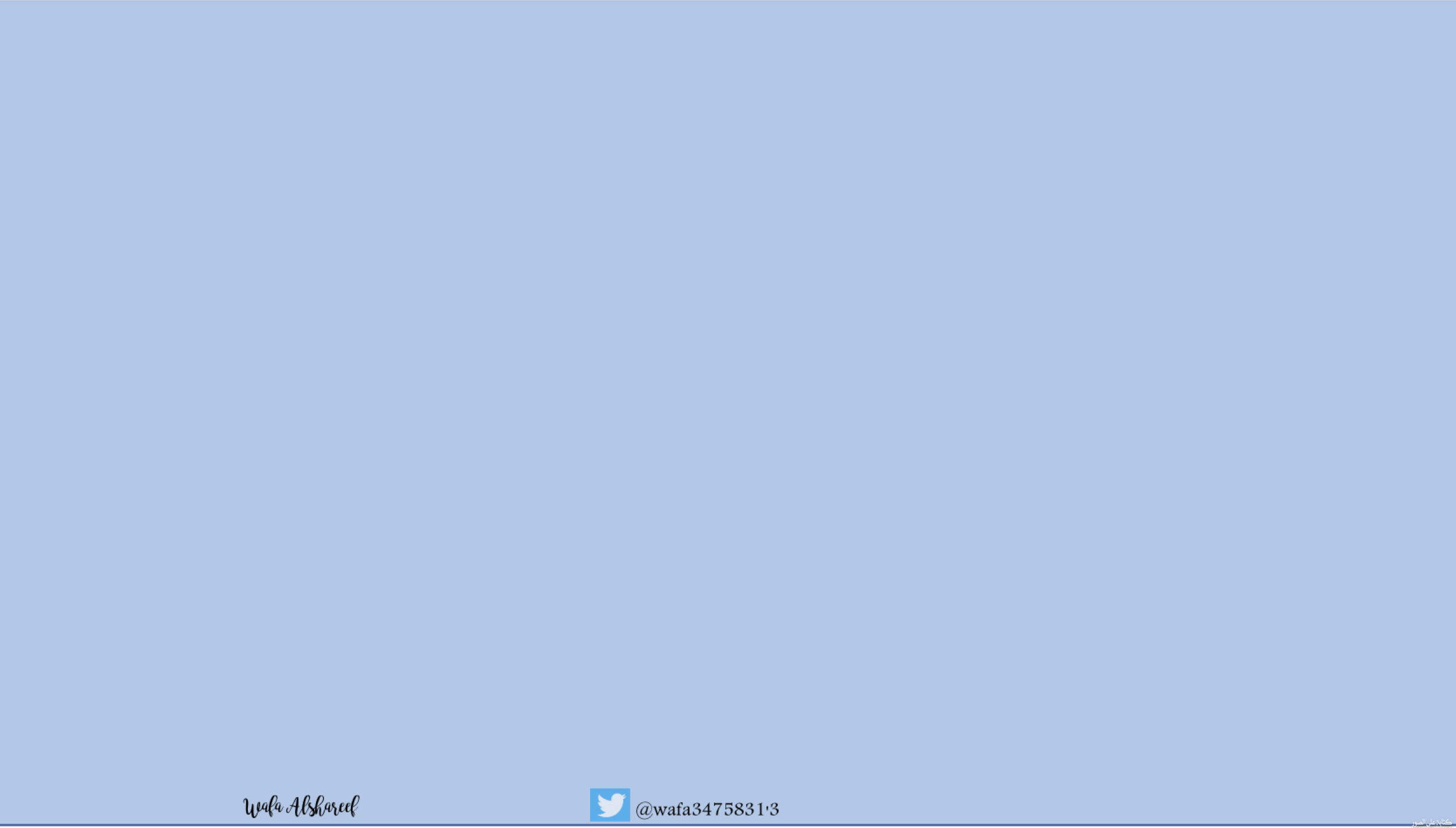 ٥-٢
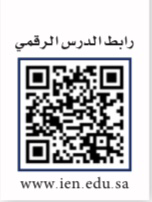 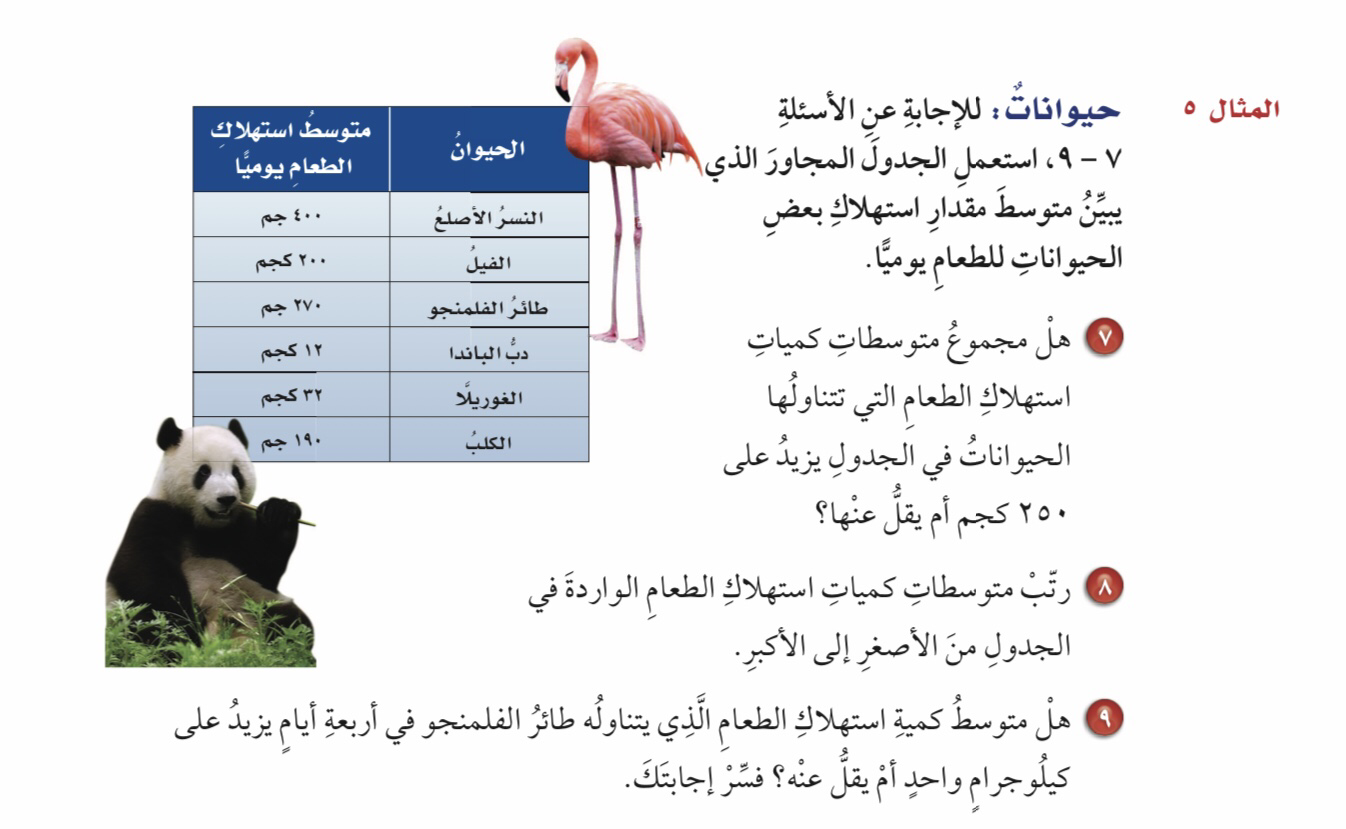 الكتلة والسعة في النظام المتري
فكرة الدرس : 
استعمل وحدات النظام المتري لقياس الكتلة والسعة 
المفردات :
الكتلة (الملجرام –الجرام-الكيلوجرام)
السعة (المللتر –اللتر)
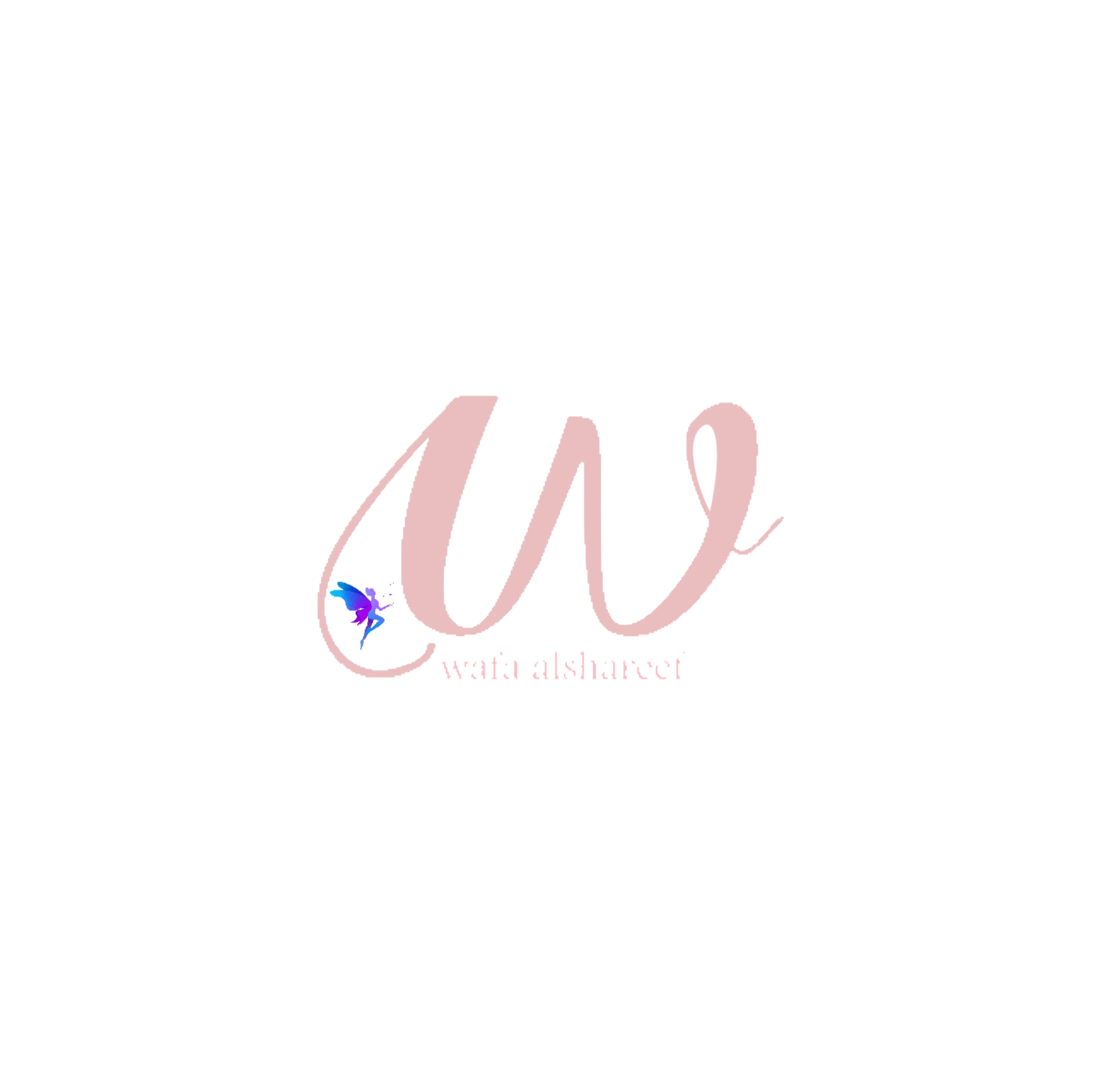 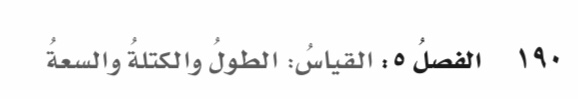 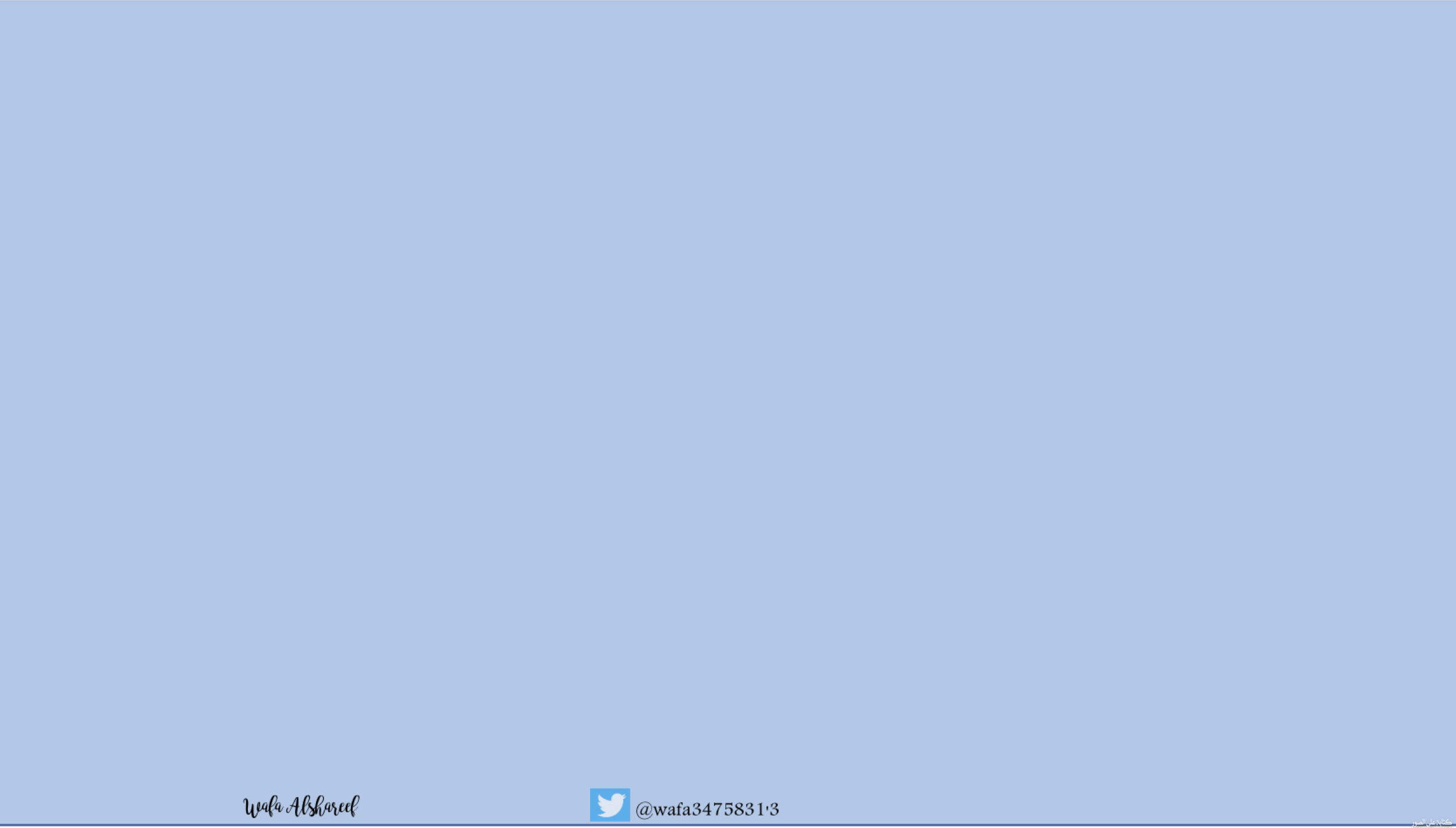 ٥-٢
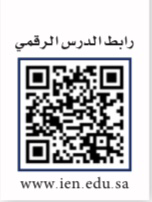 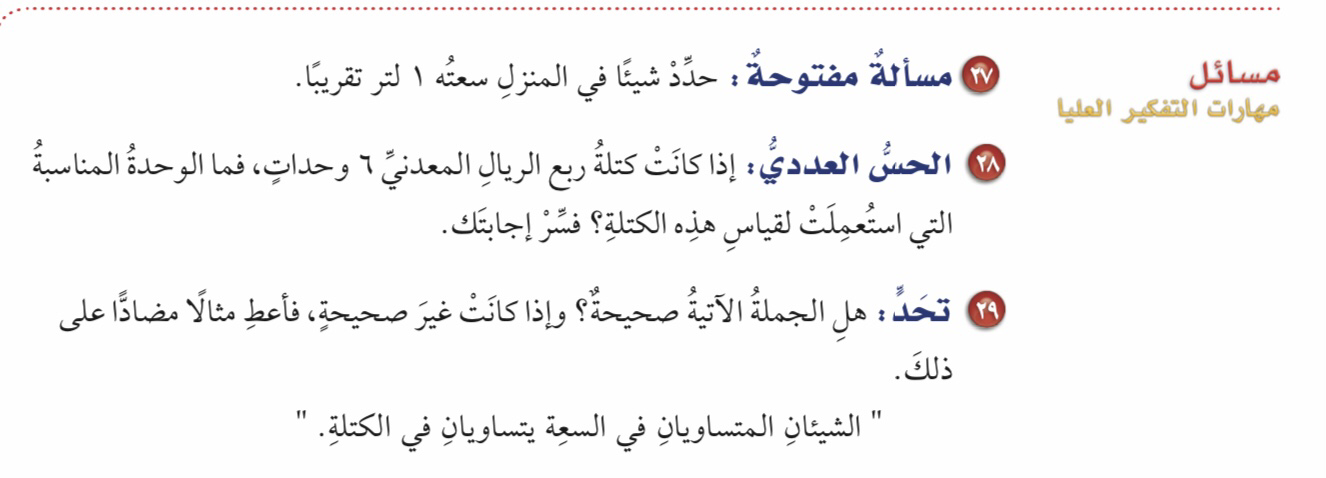 الكتلة والسعة في النظام المتري
فكرة الدرس : 
استعمل وحدات النظام المتري لقياس الكتلة والسعة 
المفردات :
الكتلة (الملجرام –الجرام-الكيلوجرام)
السعة (المللتر –اللتر)
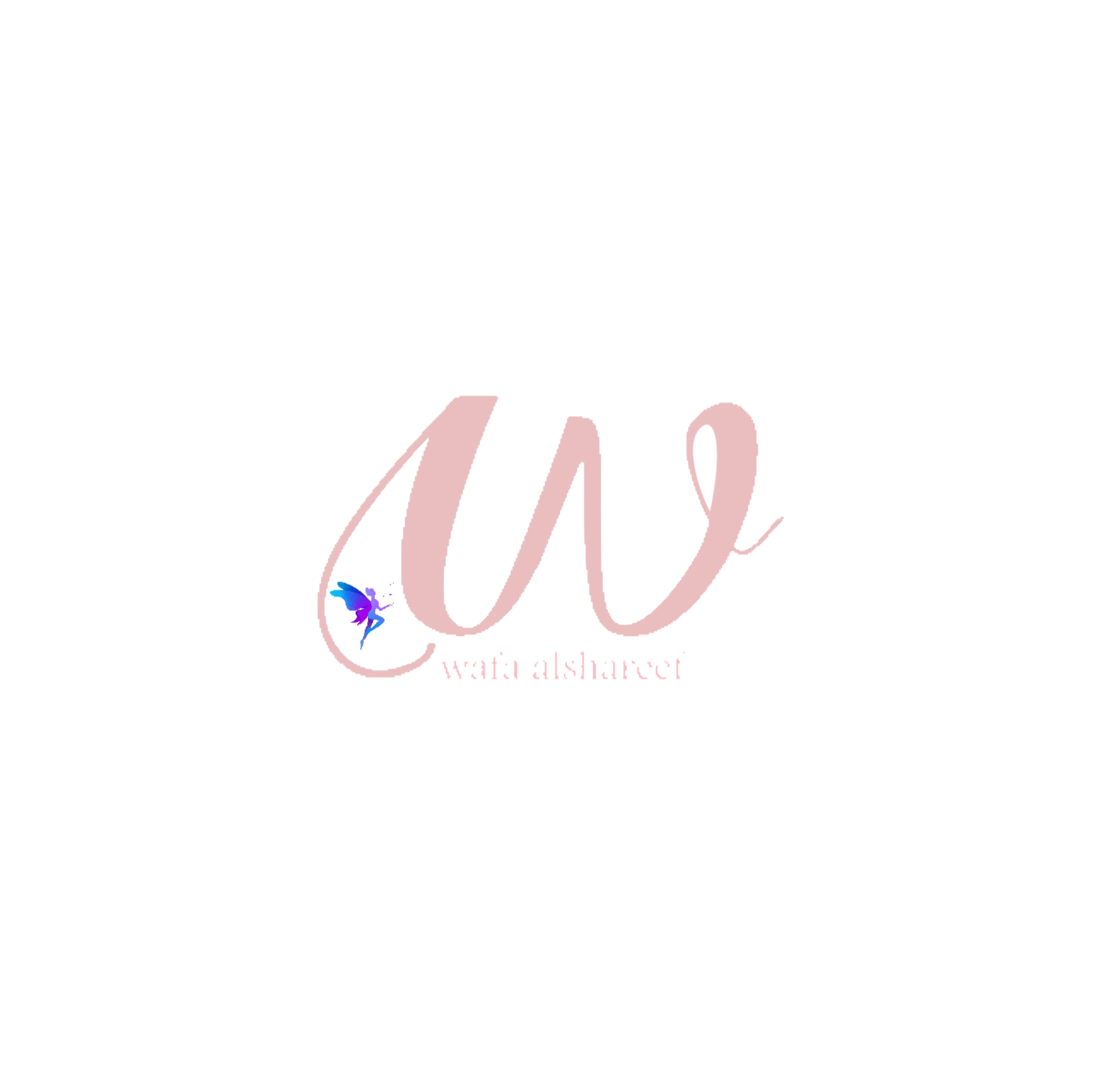 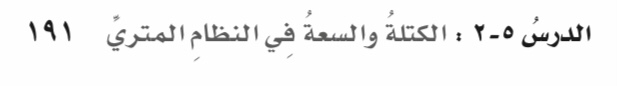 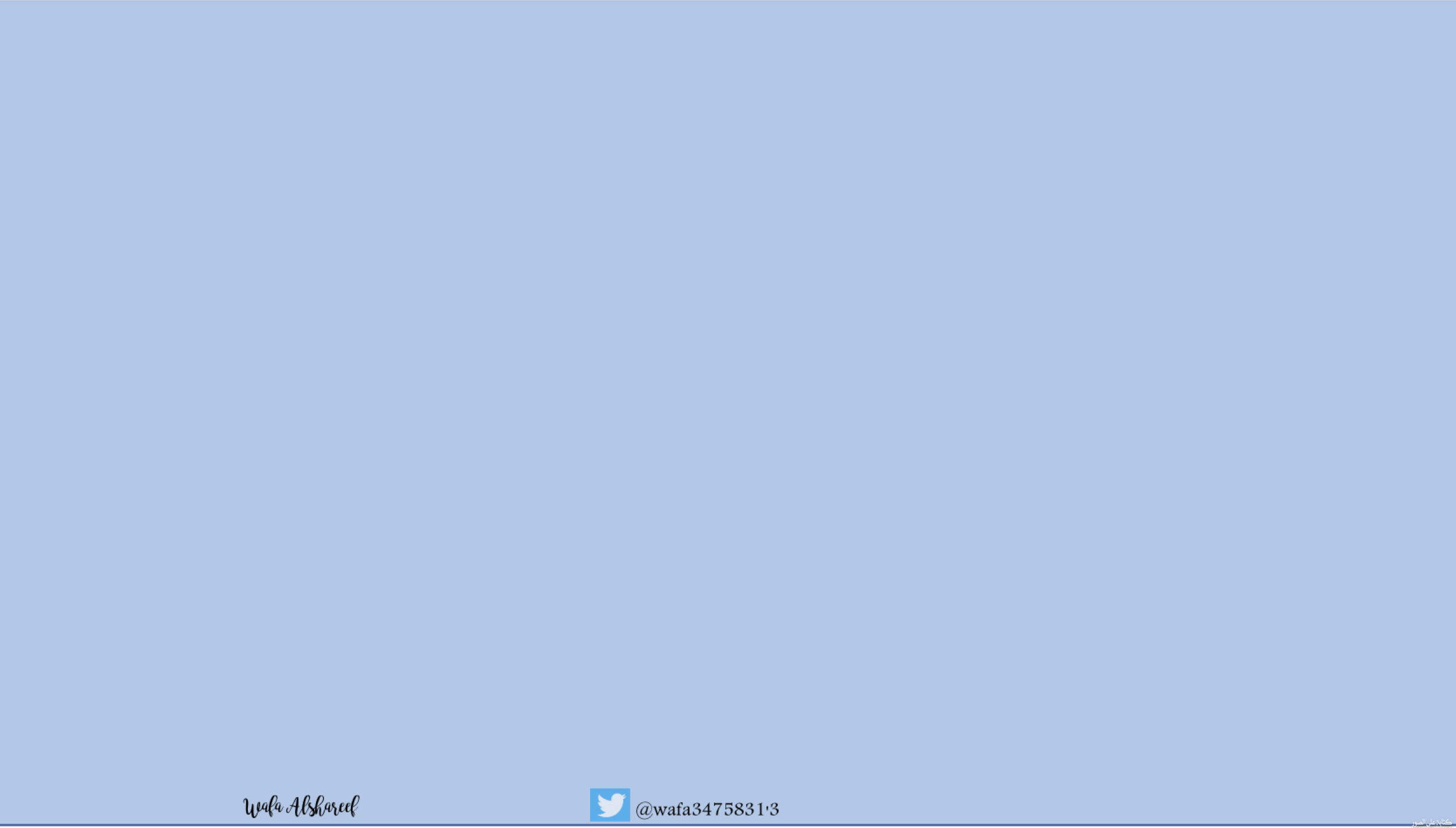 ٥-٢
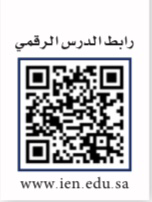 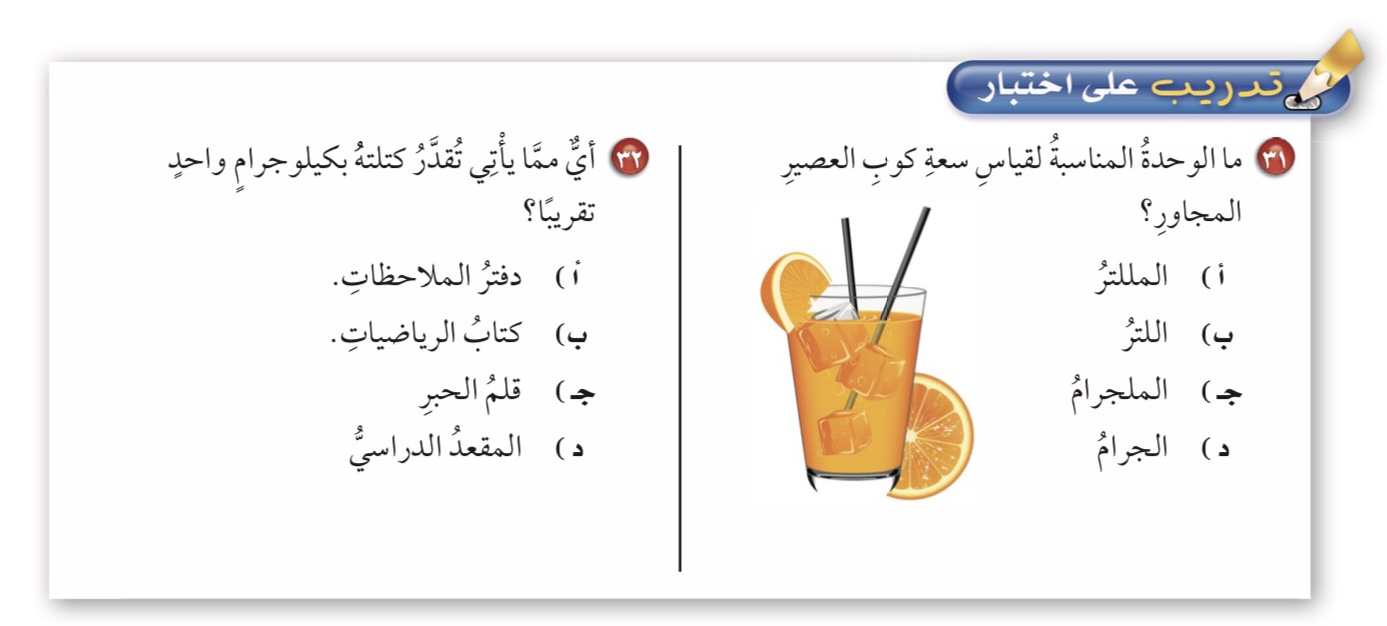 الكتلة والسعة في النظام المتري
فكرة الدرس : 
استعمل وحدات النظام المتري لقياس الكتلة والسعة 
المفردات :
الكتلة (الملجرام –الجرام-الكيلوجرام)
السعة (المللتر –اللتر)
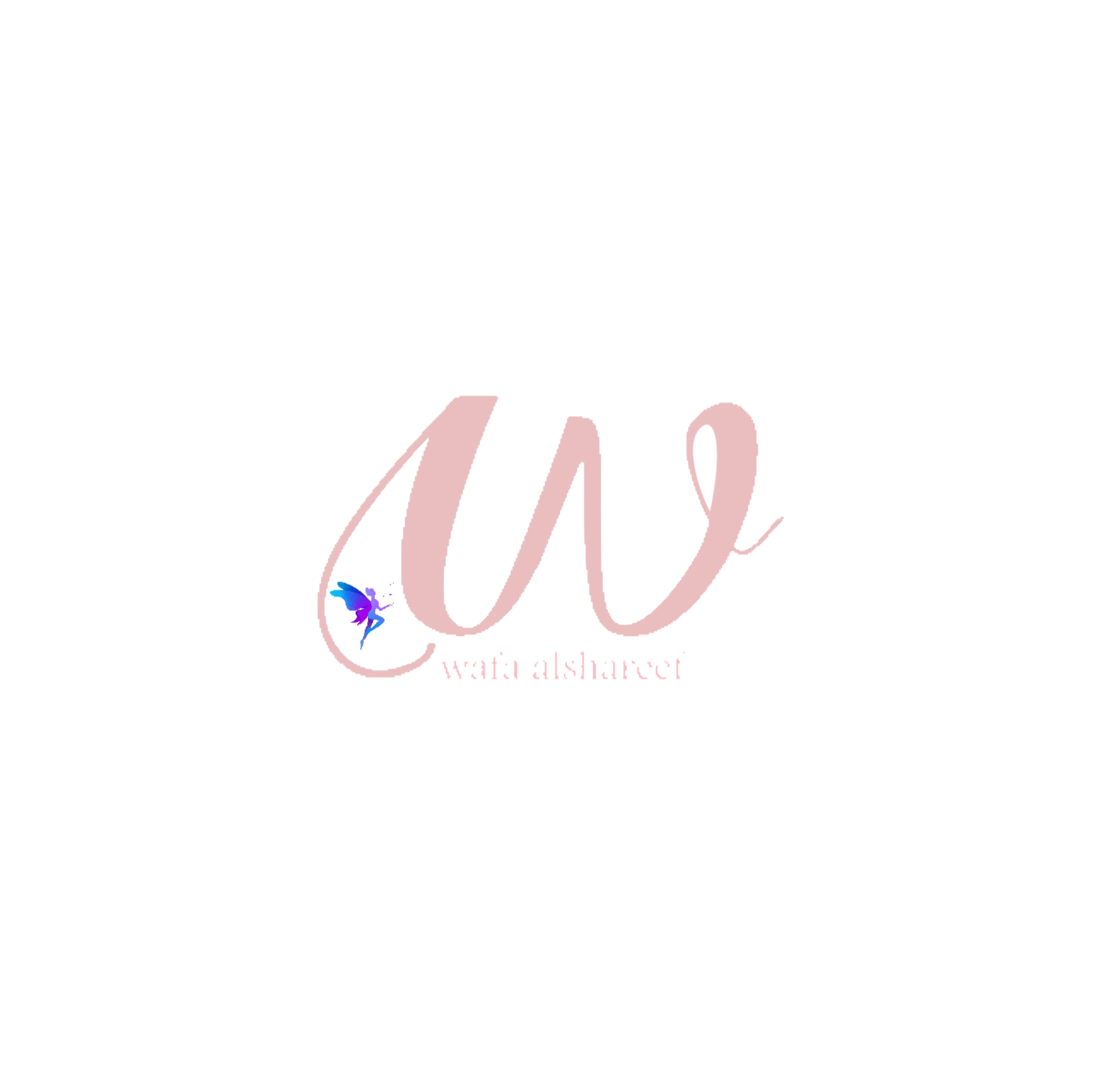 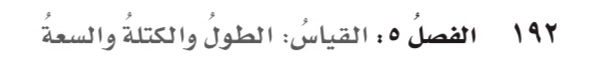 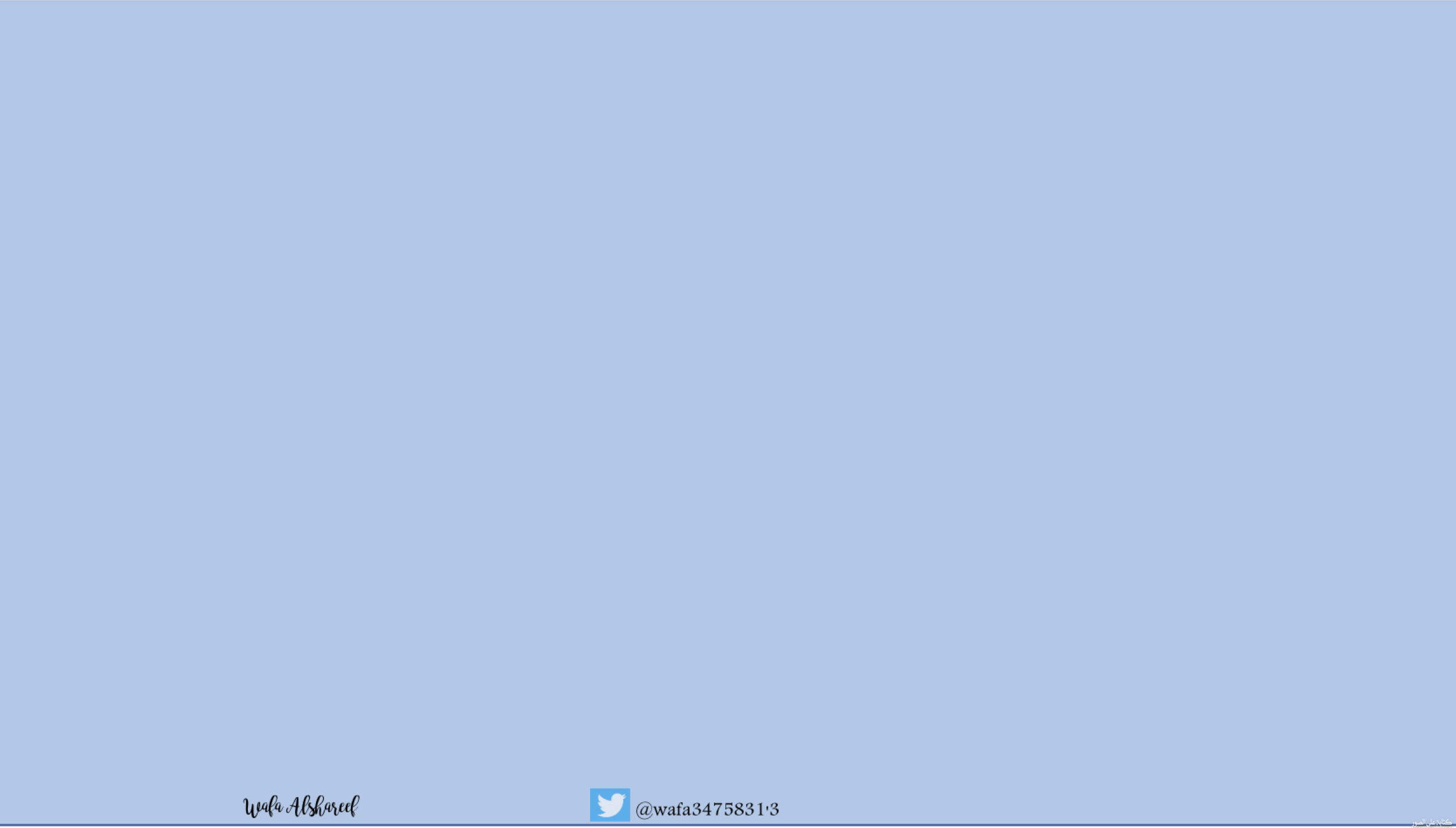 ٥-٢
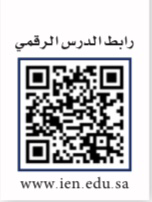 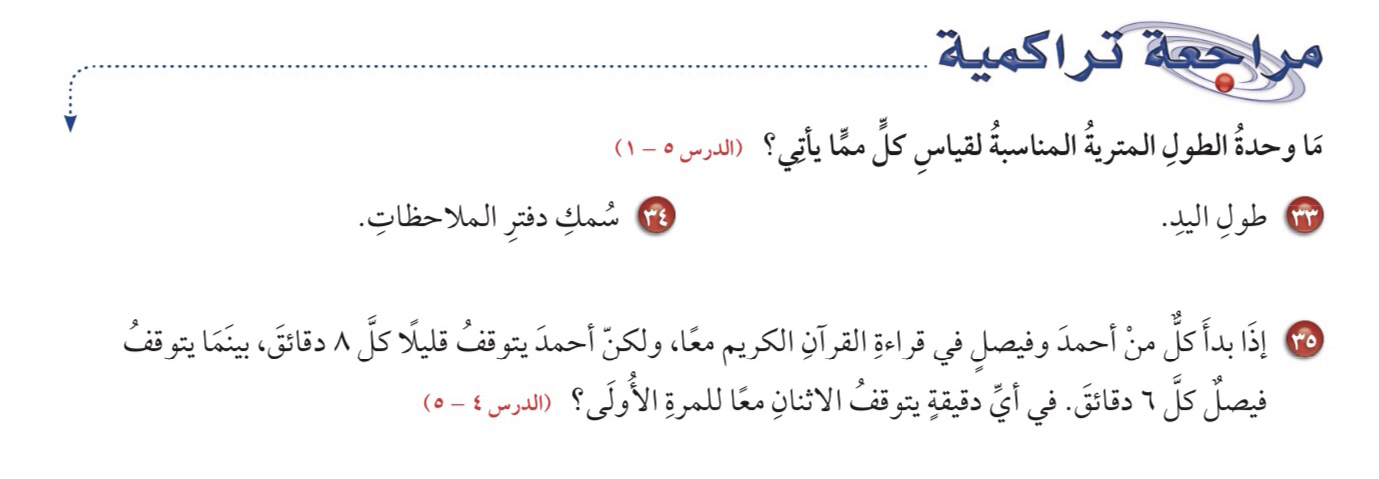 الكتلة والسعة في النظام المتري
فكرة الدرس : 
استعمل وحدات النظام المتري لقياس الكتلة والسعة 
المفردات :
الكتلة (الملجرام –الجرام-الكيلوجرام)
السعة (المللتر –اللتر)
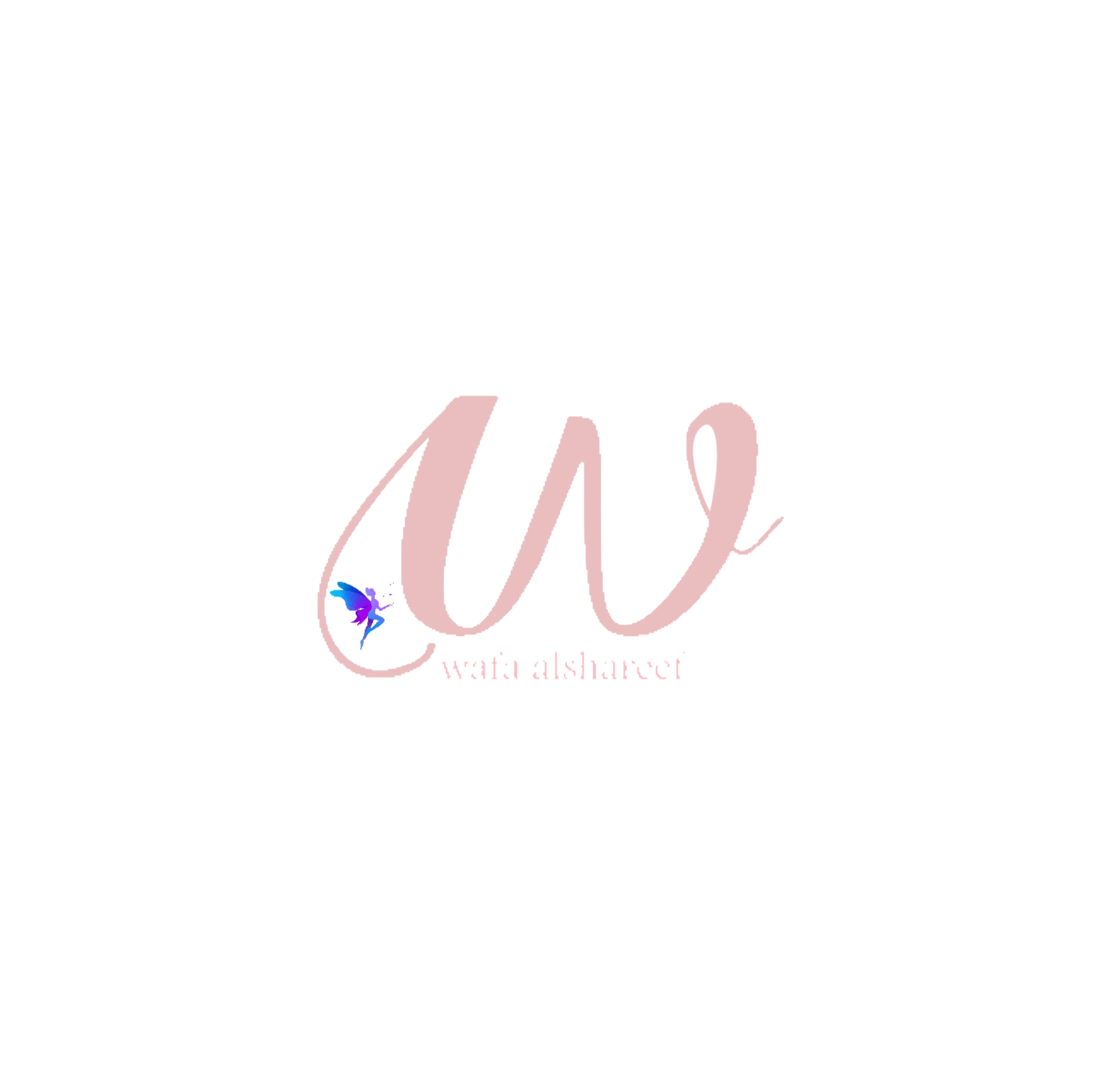 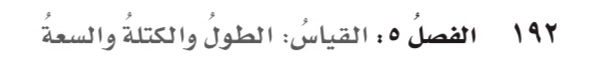 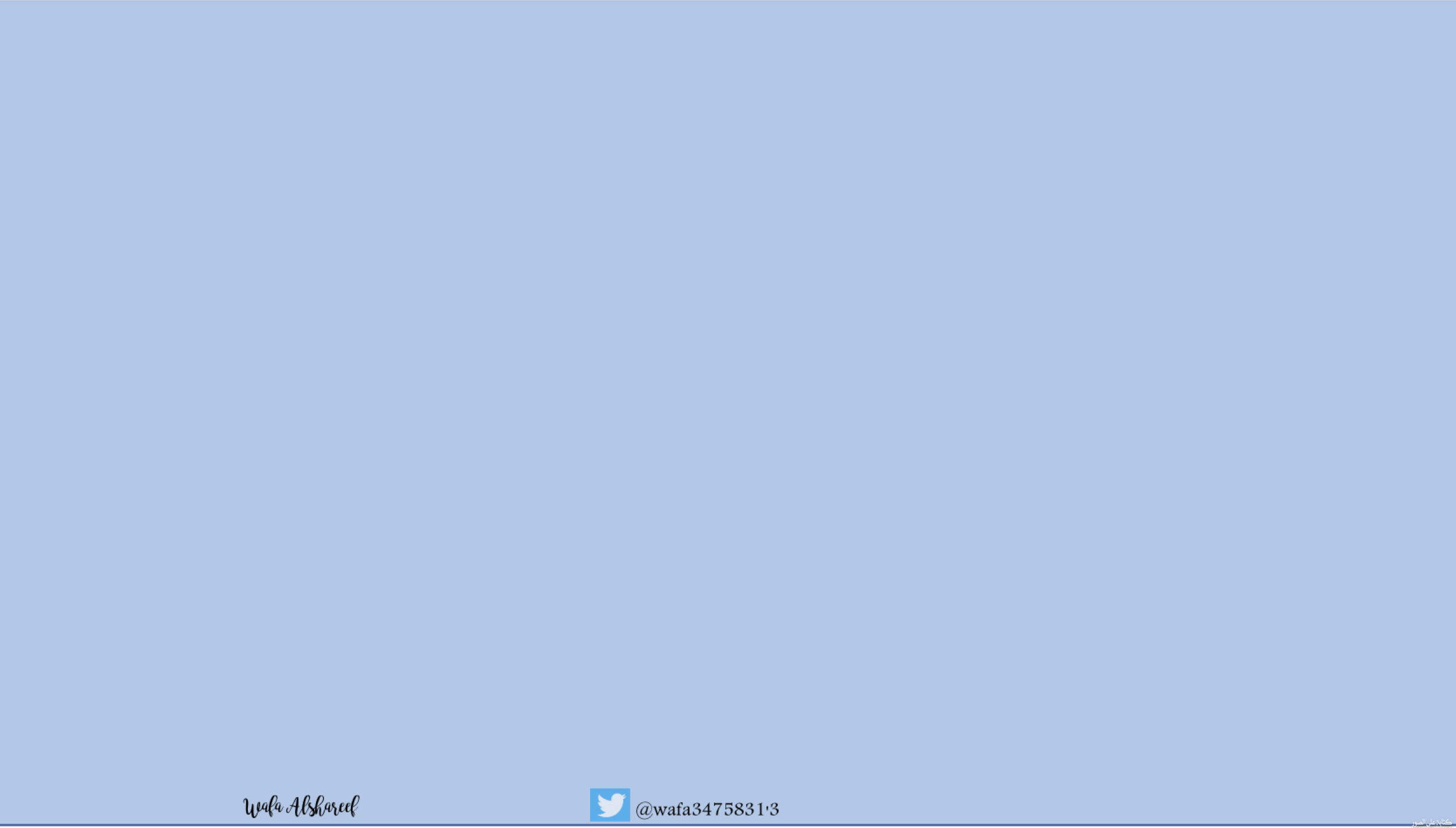 ٥-٢
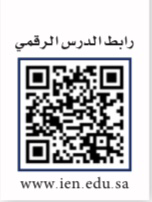 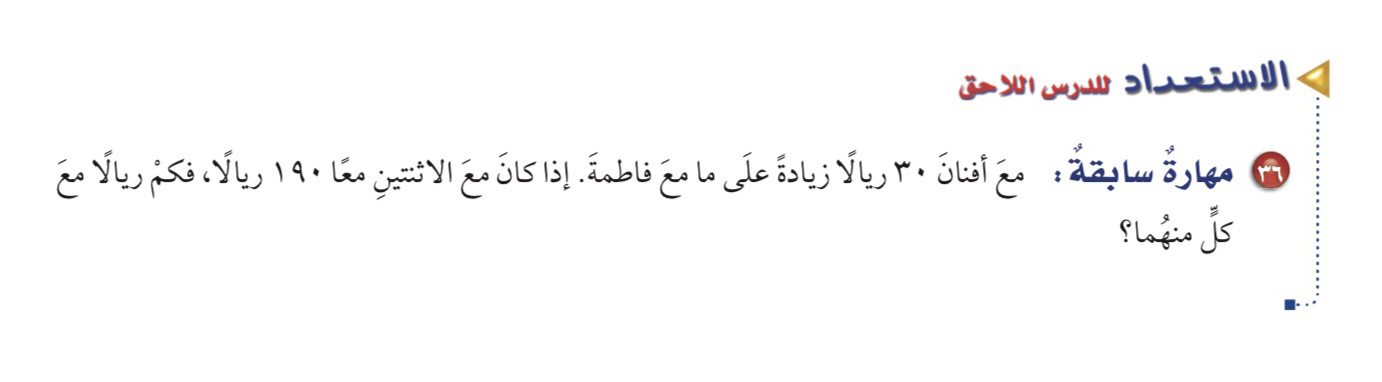 الكتلة والسعة في النظام المتري
فكرة الدرس : 
استعمل وحدات النظام المتري لقياس الكتلة والسعة 
المفردات :
الكتلة (الملجرام –الجرام-الكيلوجرام)
السعة (المللتر –اللتر)
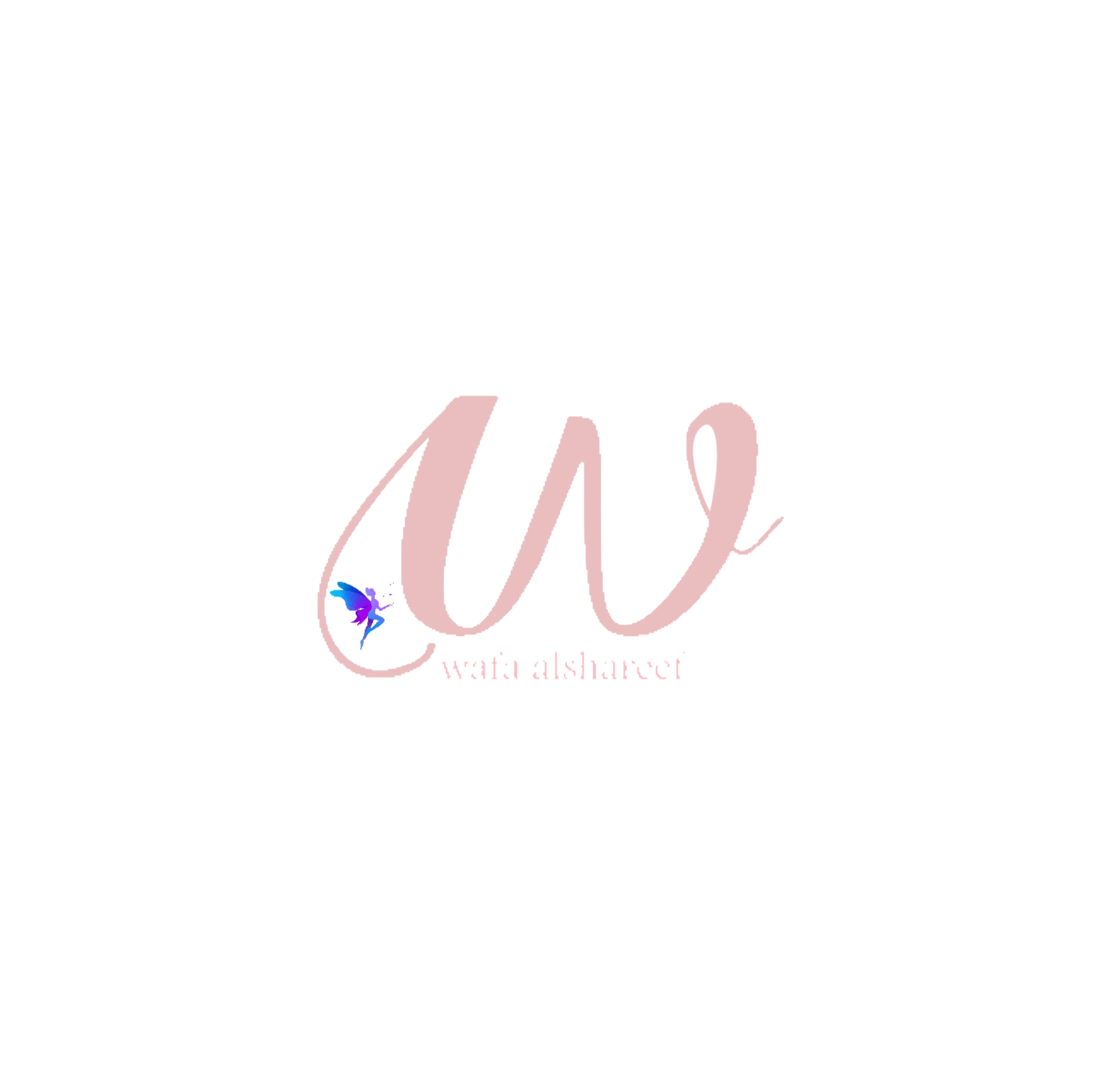 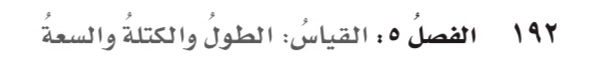 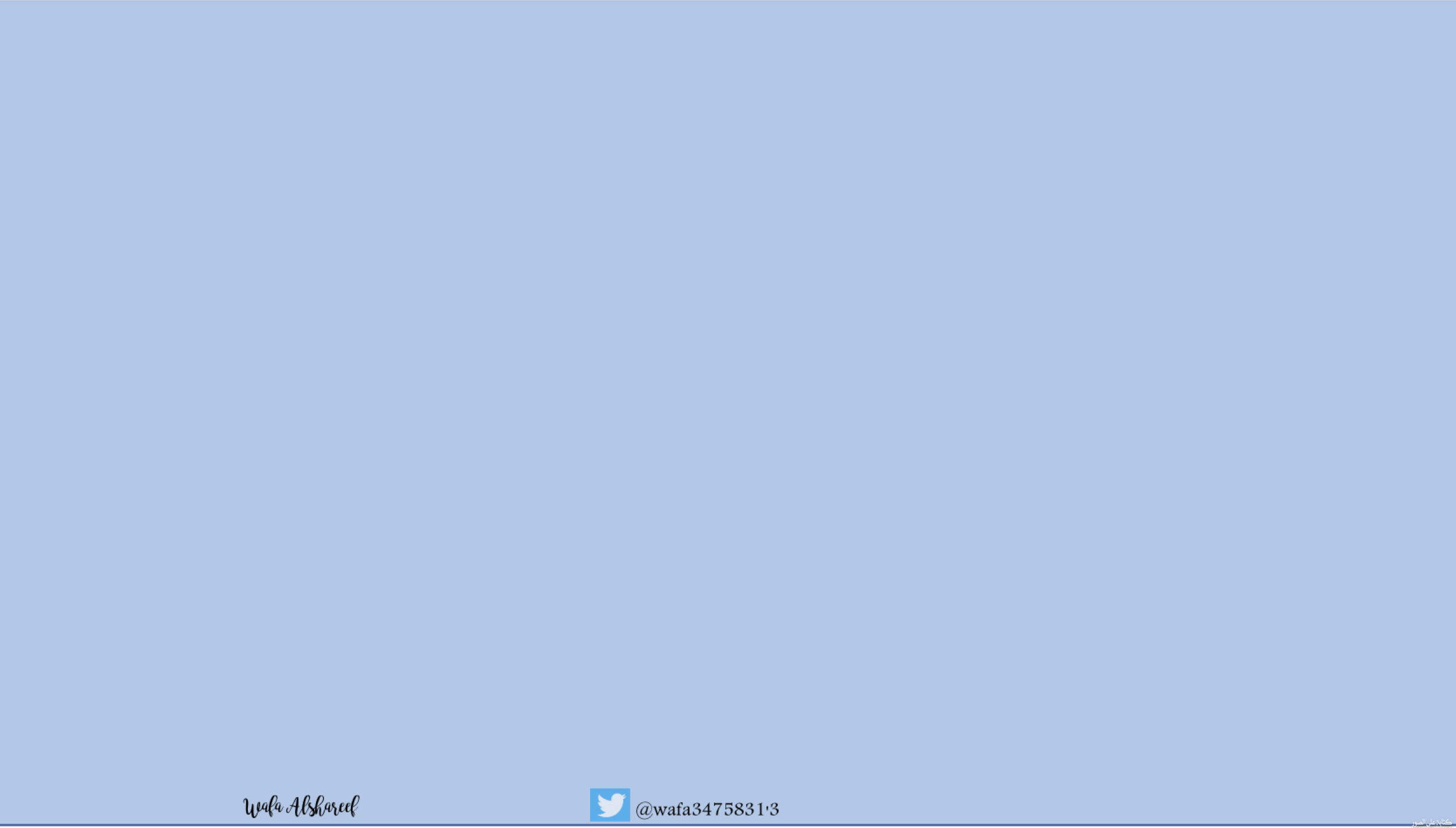 ٥-٢
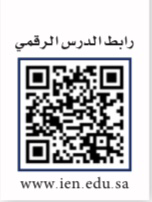 الكتلة والسعة في النظام المتري
تنظيم الوقت مهم واختصار للجهد
فكرة الدرس : 
استعمل وحدات النظام المتري لقياس الكتلة والسعة 
المفردات :
الكتلة (الملجرام –الجرام-الكيلوجرام)
السعة (المللتر –اللتر)
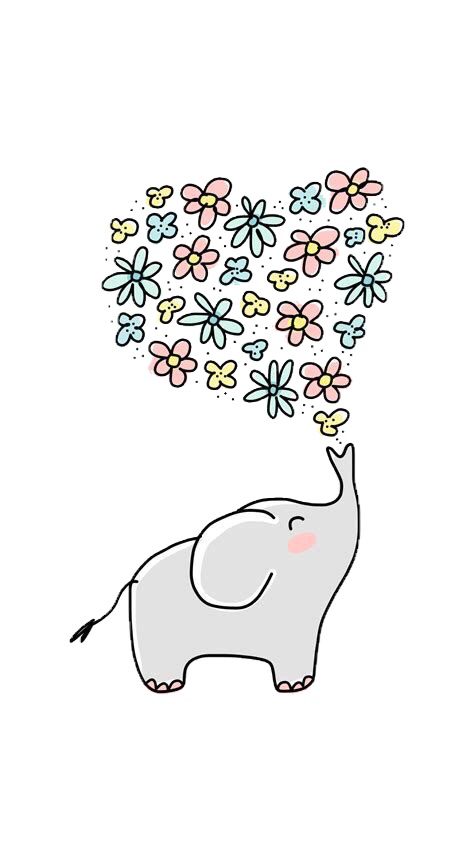 الواجب في المنصة
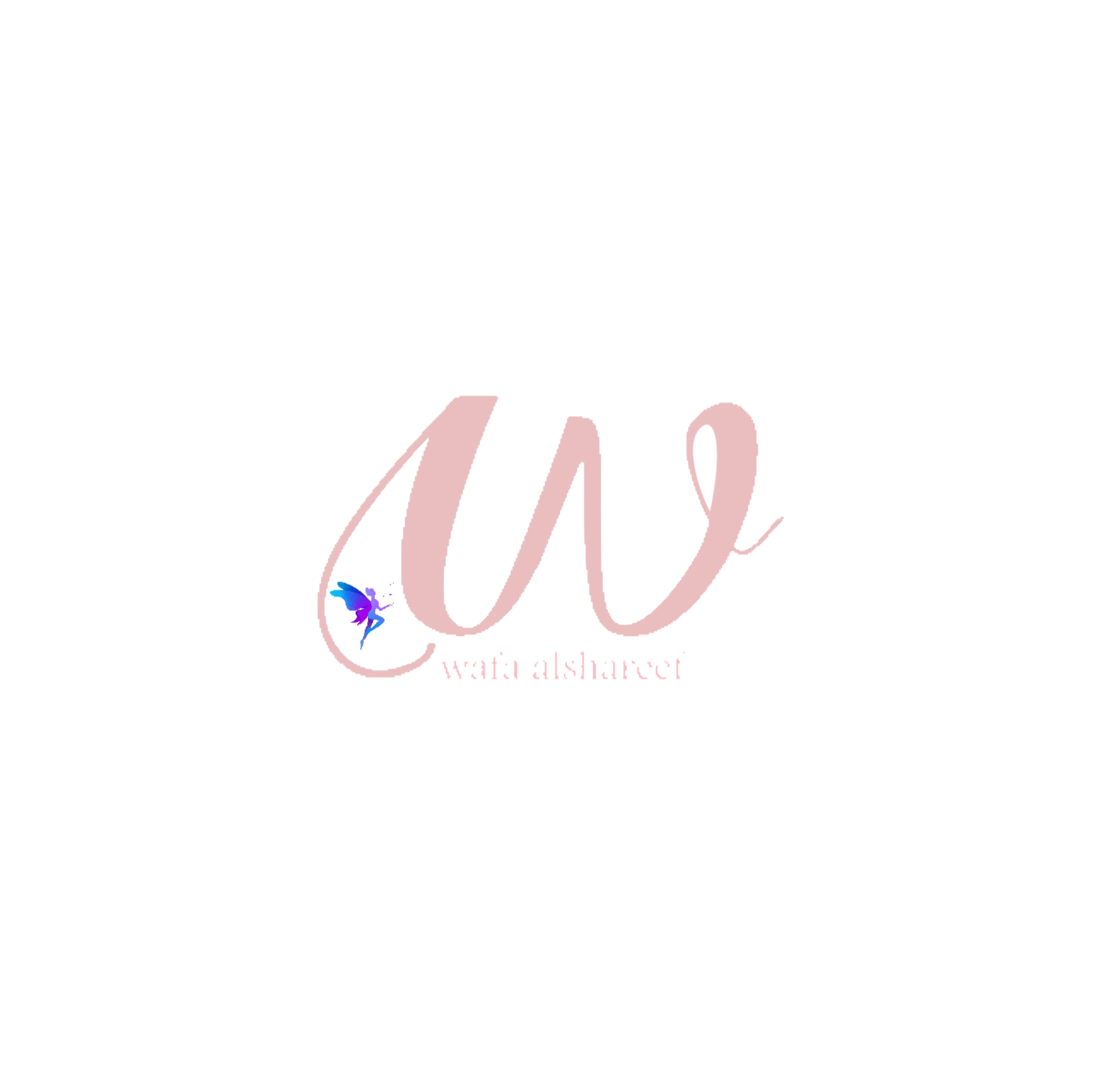 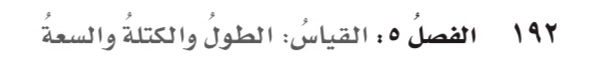